VUI MỪNG CHÀO CÁC EM 
ĐẾN BUỔI HỌC NÀY!
KHỞI ĐỘNG
Chương trình của bạn Minh có thêm một lệnh so với chương trình của bạn Bình nên kết quả thực hiện của hai chương trình khác nhau (Hình 1 và Hình 2). Em hãy cho biết sự khác nhau đó.
Chương trình của bạn Minh có thêm lệnh 	   .
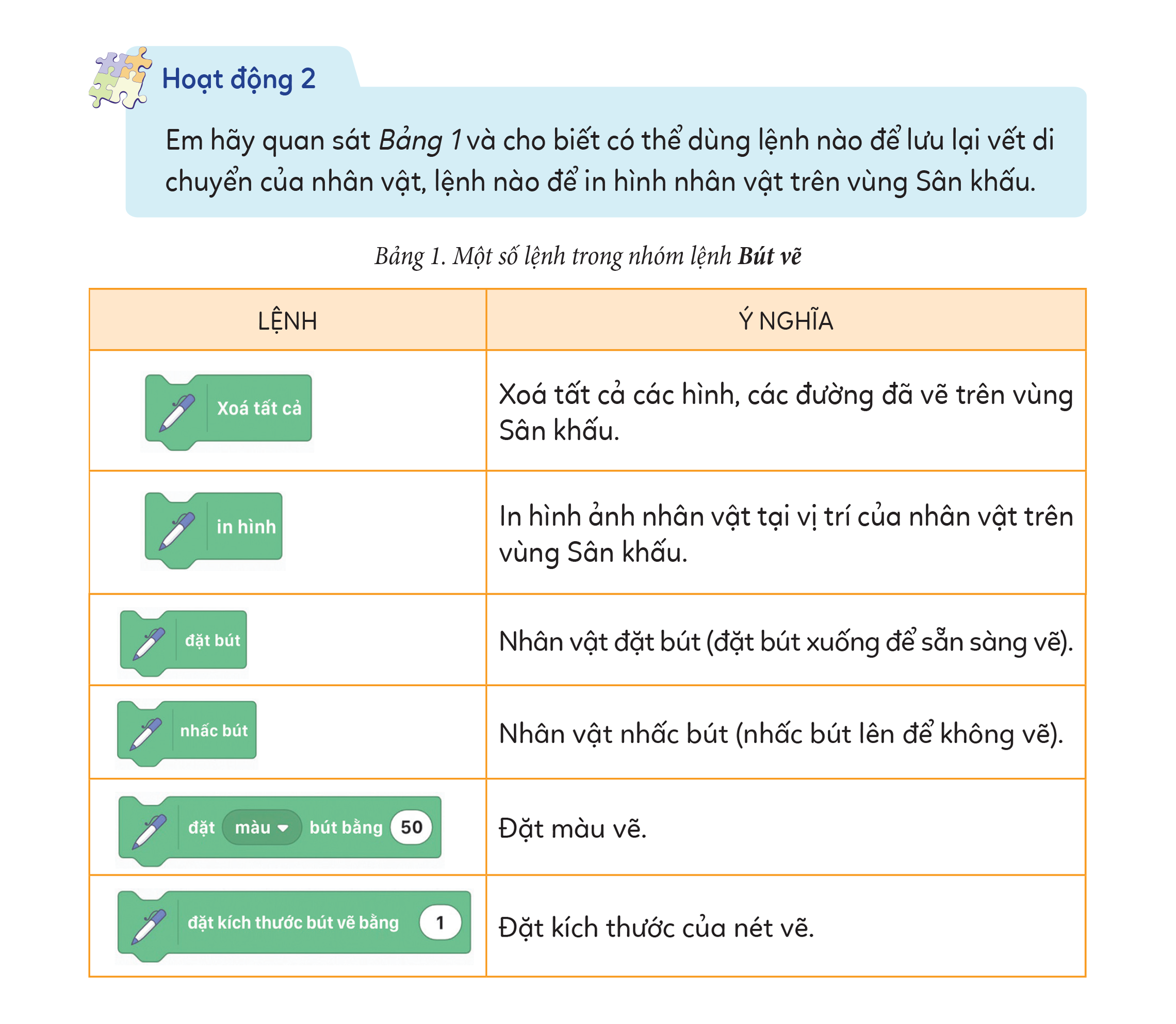 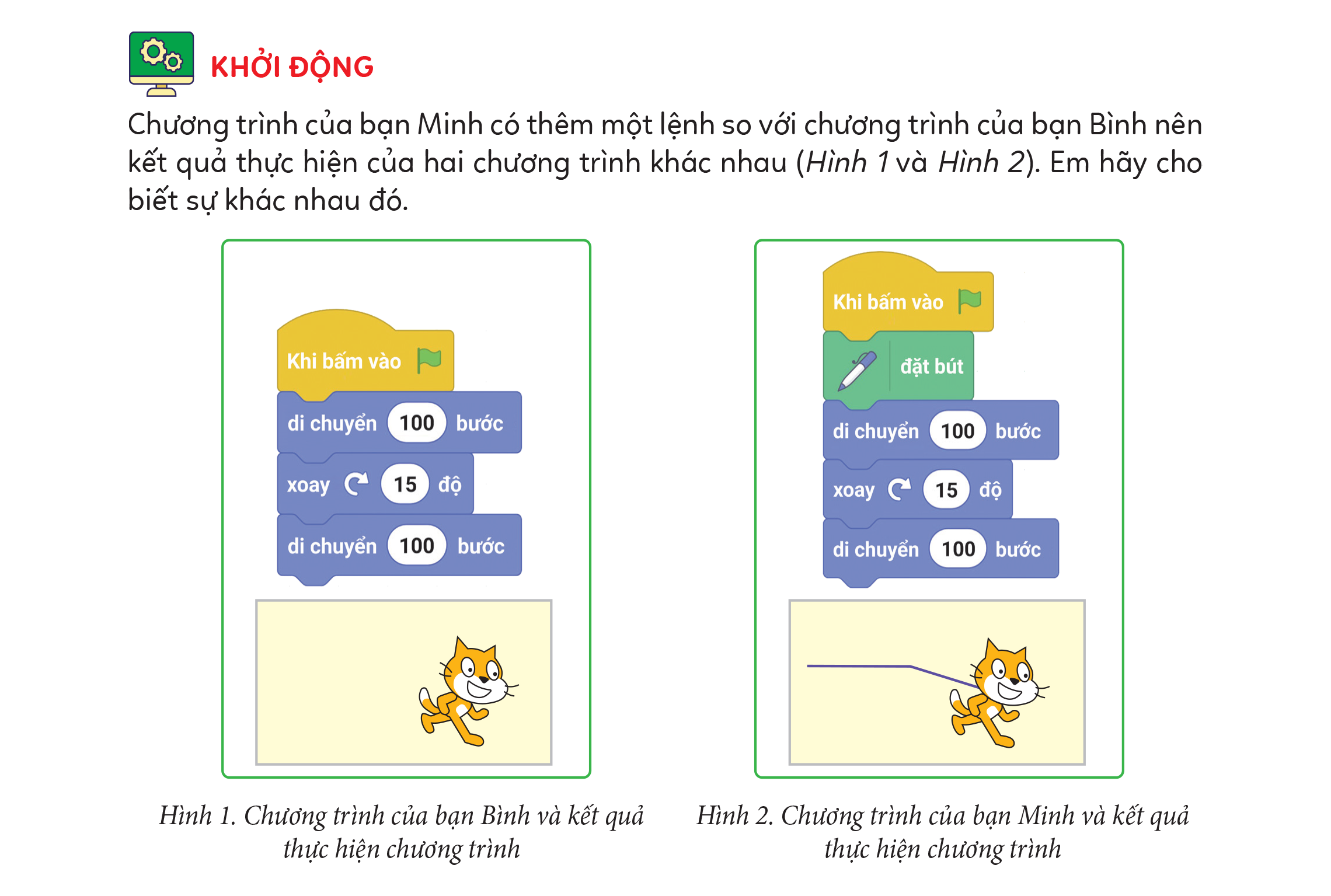 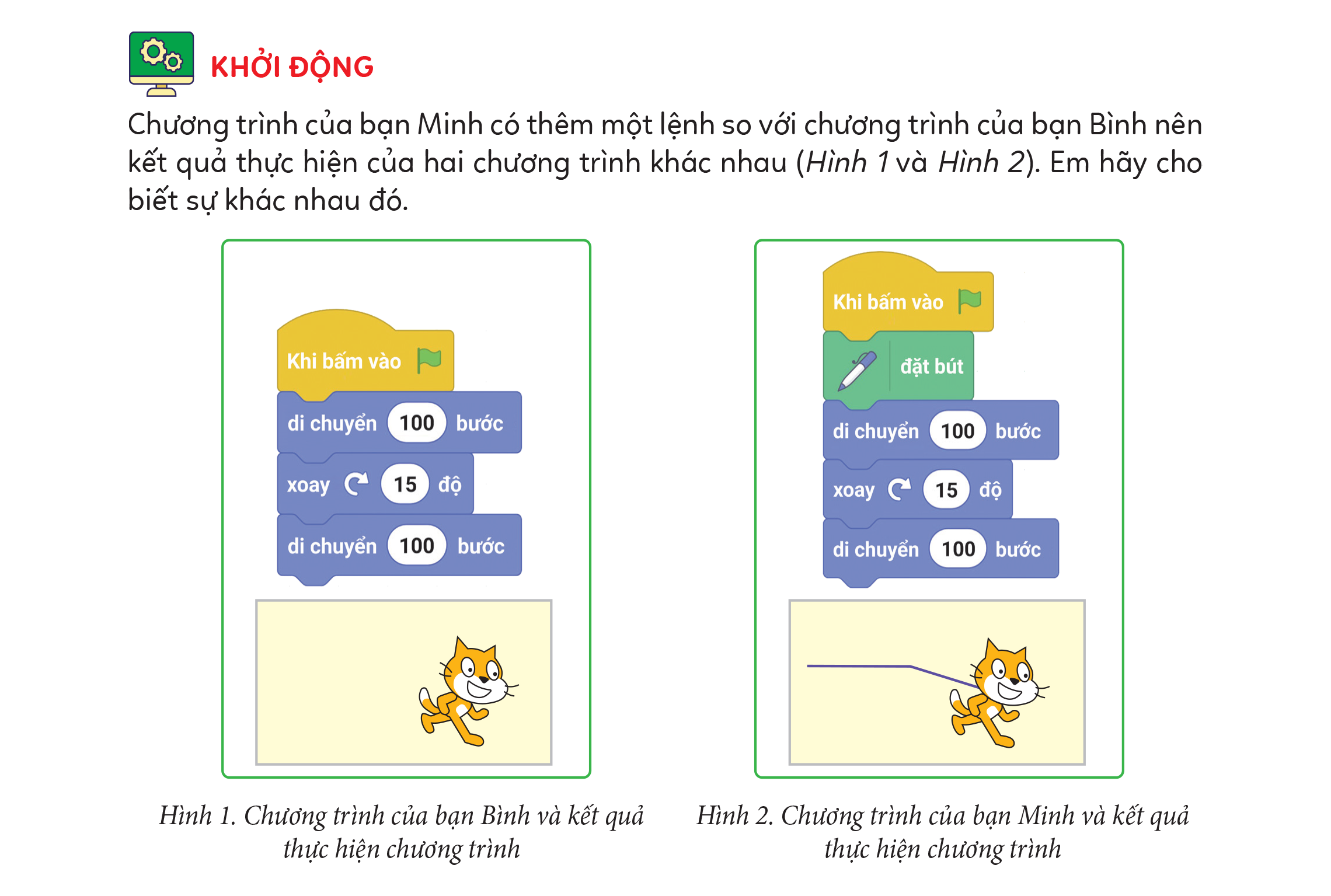 Hình 1. Chương trình của bạn Bình và kết quả thực hiện chương trình
Hình 2. Chương trình của bạn Minh và kết quả thực hiện chương trình
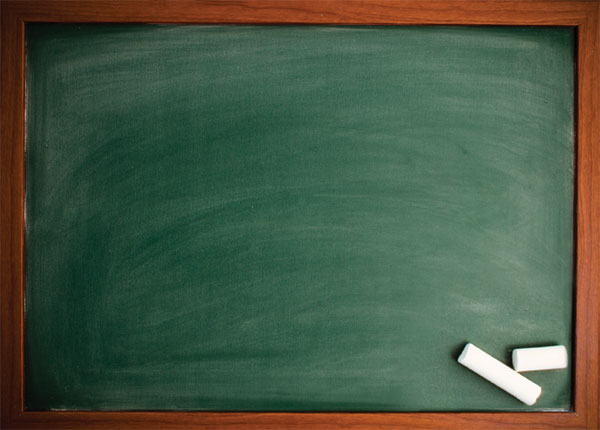 Tin học
Chủ đề f. Giải quyết vấn đề với 
Sự trợ giúp của máy tính
Chơi và khám phá trong môi trường 
Lập trình trực quan
Tiết 20: Bài 1: Nhóm lệnh bút vẽ
NỘI DUNG BÀI HỌC
1
2
Nhóm lệnh Bút vẽ
Thêm nhóm lệnh Bút vẽ
Phần 1
THÊM NHÓM LỆNH BÚT VẼ
1. Thêm nhóm lệnh Bút vẽ
HOẠT ĐỘNG 1
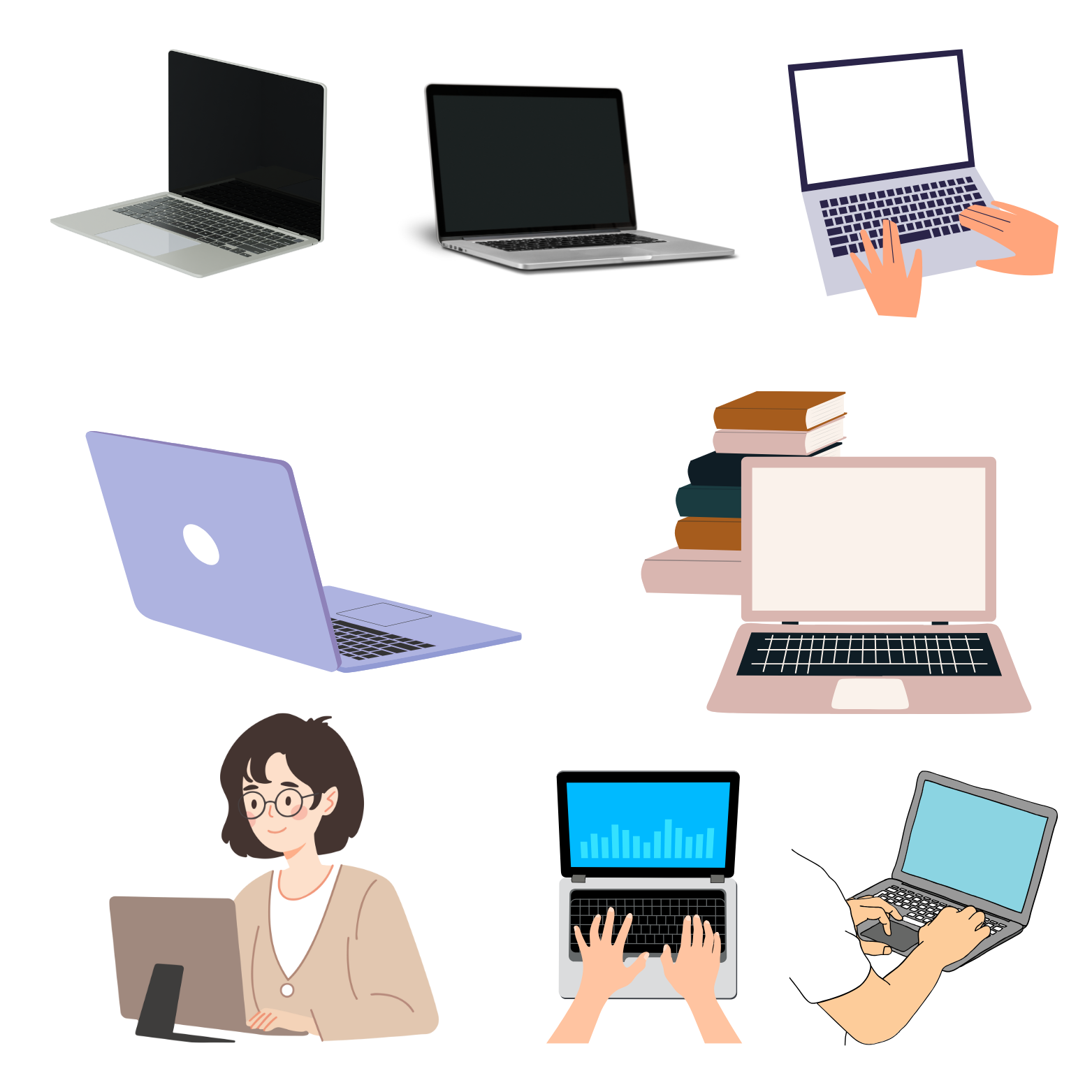 Ngoài các nhóm lệnh có sẵn, em có thể thêm các nhóm lệnh khác vào vùng Thư viện lệnh. Em hãy thực hiện theo hướng dẫn ở Hình 3 để thêm nhóm lệnh Bút vẽ vào vùng Thư viện lệnh.
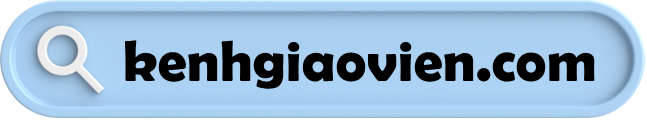 1. Thêm nhóm lệnh Bút vẽ
Cách thêm nhóm lệnh Bút vẽ:
Bước 1: Chọn Thêm phần mở rộng tại vùng Thư viện lệnh.
Bước 2: Chọn nhóm lệnh Bút vẽ.
Nhóm lệnh Bút vẽ được thêm vào vùng Thư viện lệnh.
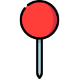 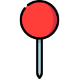 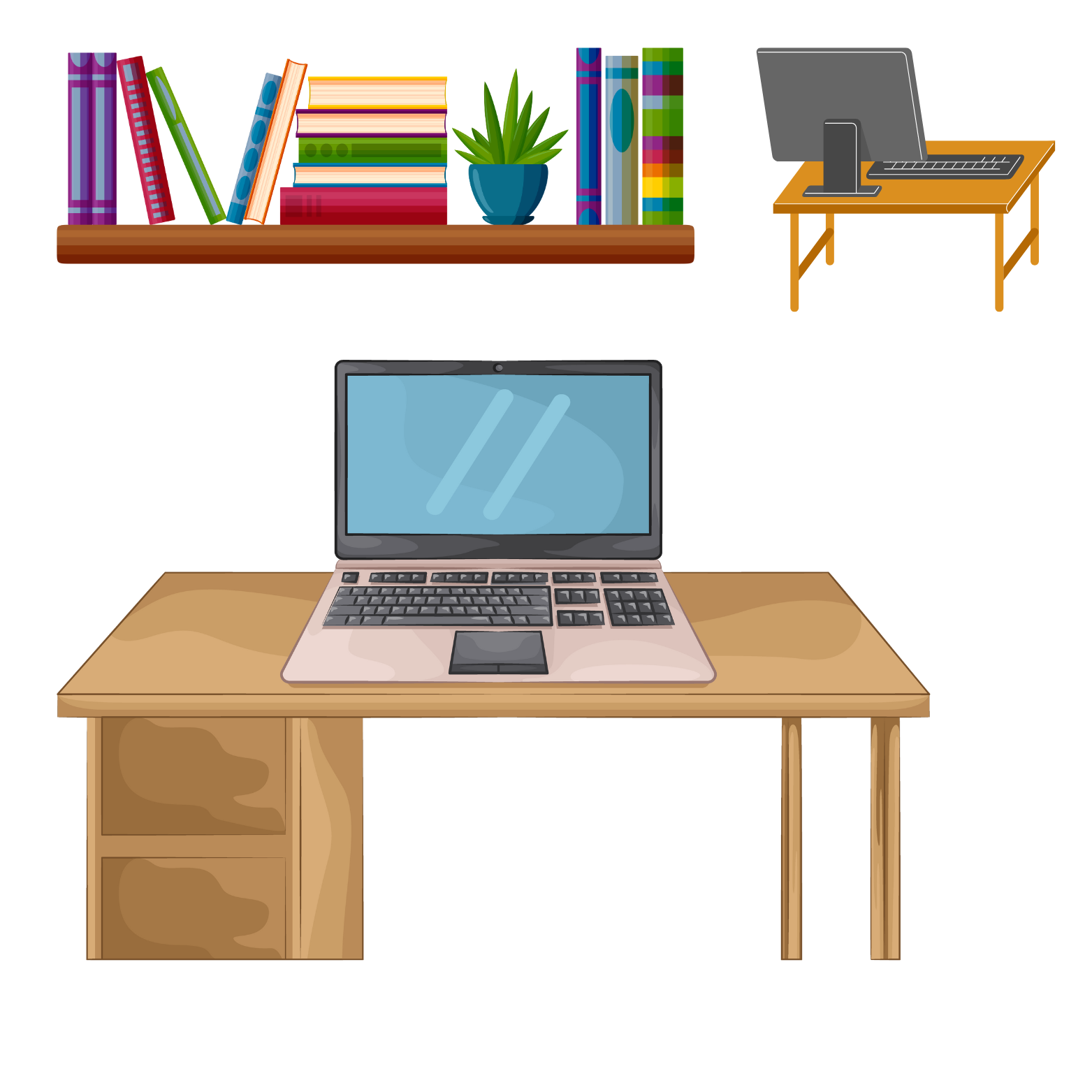 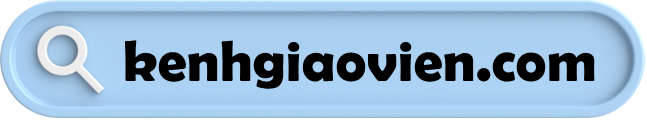 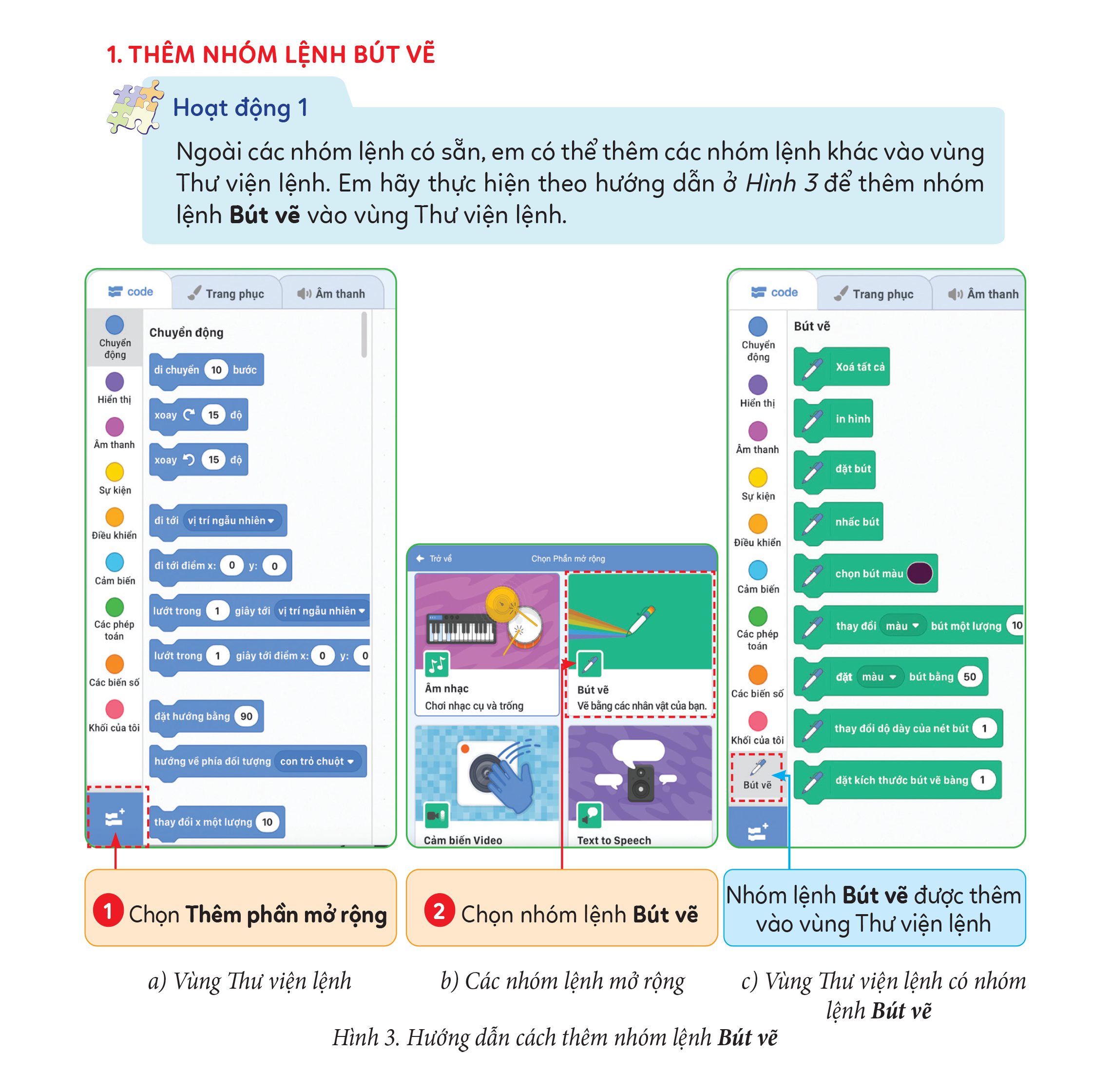 Để thêm nhóm lệnh Bút vẽ vào vùng Thư viện lệnh, em chọn Thêm phần 
mở rộng.
Hình 3. Hướng dẫn cách thêm nhóm lệnh Bút vẽ
Phần 2
NHÓM LỆNH BÚT VẼ
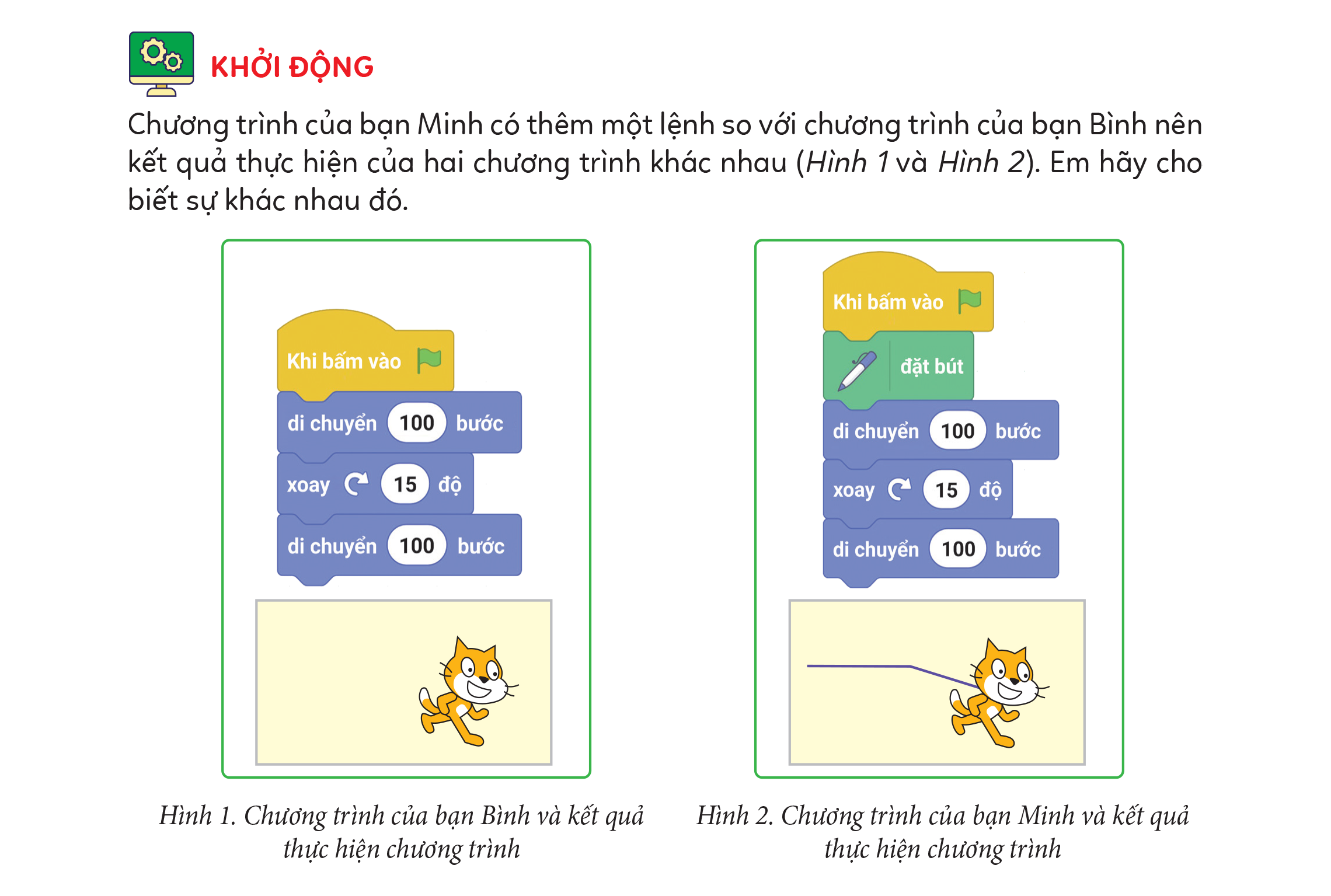 Tạo chương trình ở Hình 2 và thêm từng lệnh trong Bảng 1, chạy chương trình. Quan sát kết quả vẽ của nhân vật trên Sân khấu.
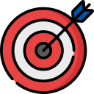 Hình 2. Chương trình của bạn Minh và kết quả thực hiện chương trình
Bảng 1. Một số lệnh trong nhóm lệnh Bút vẽ
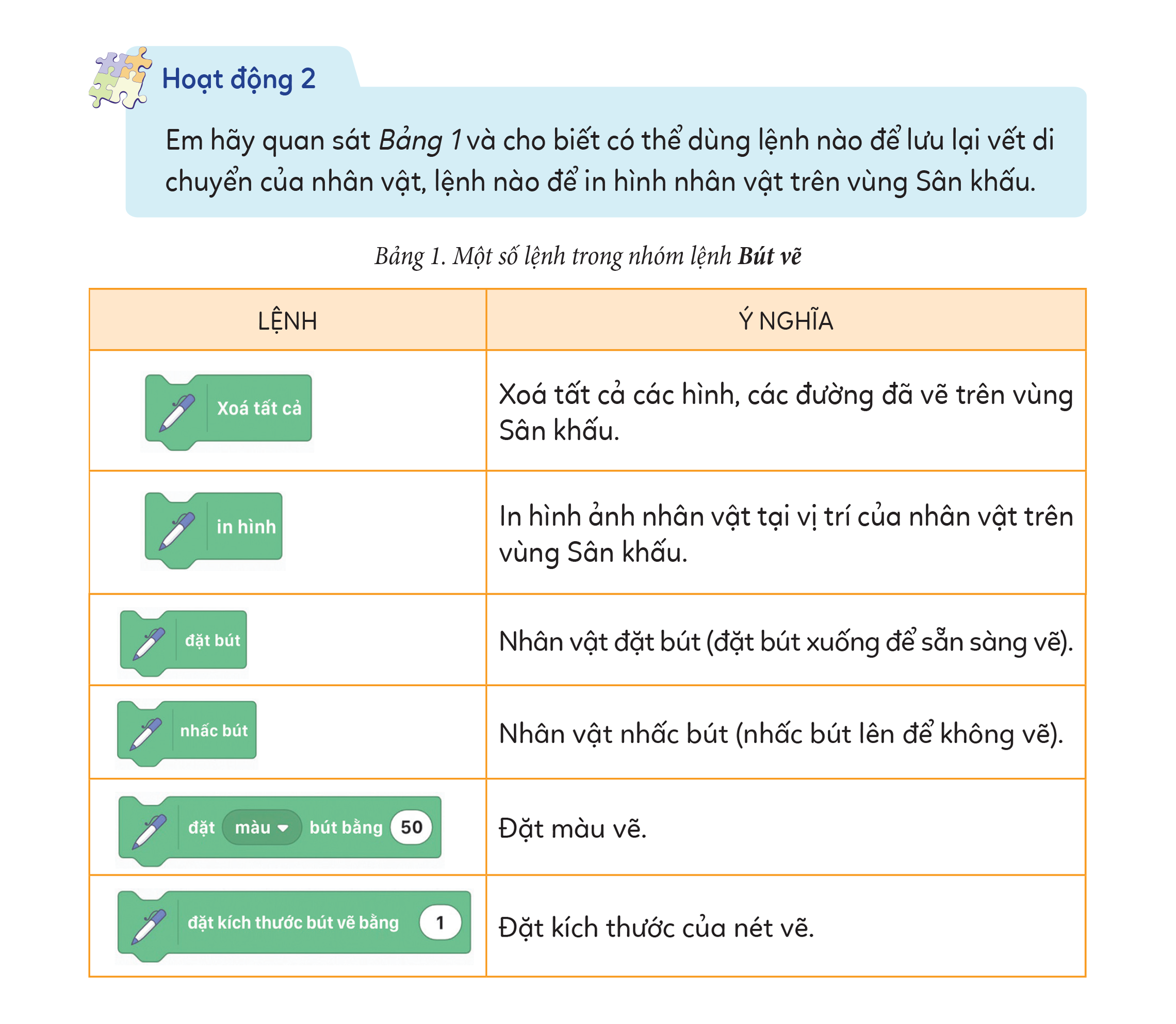 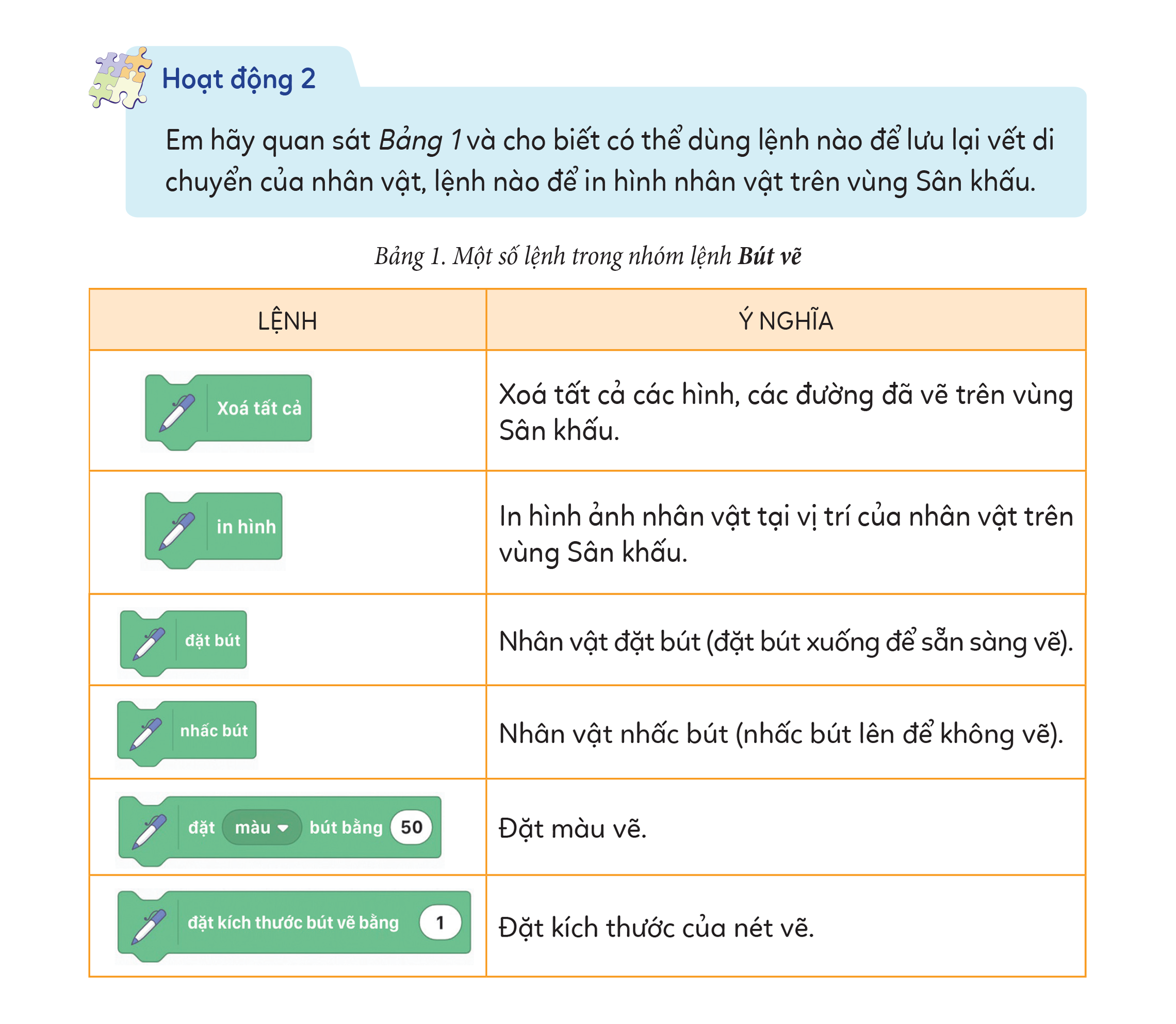 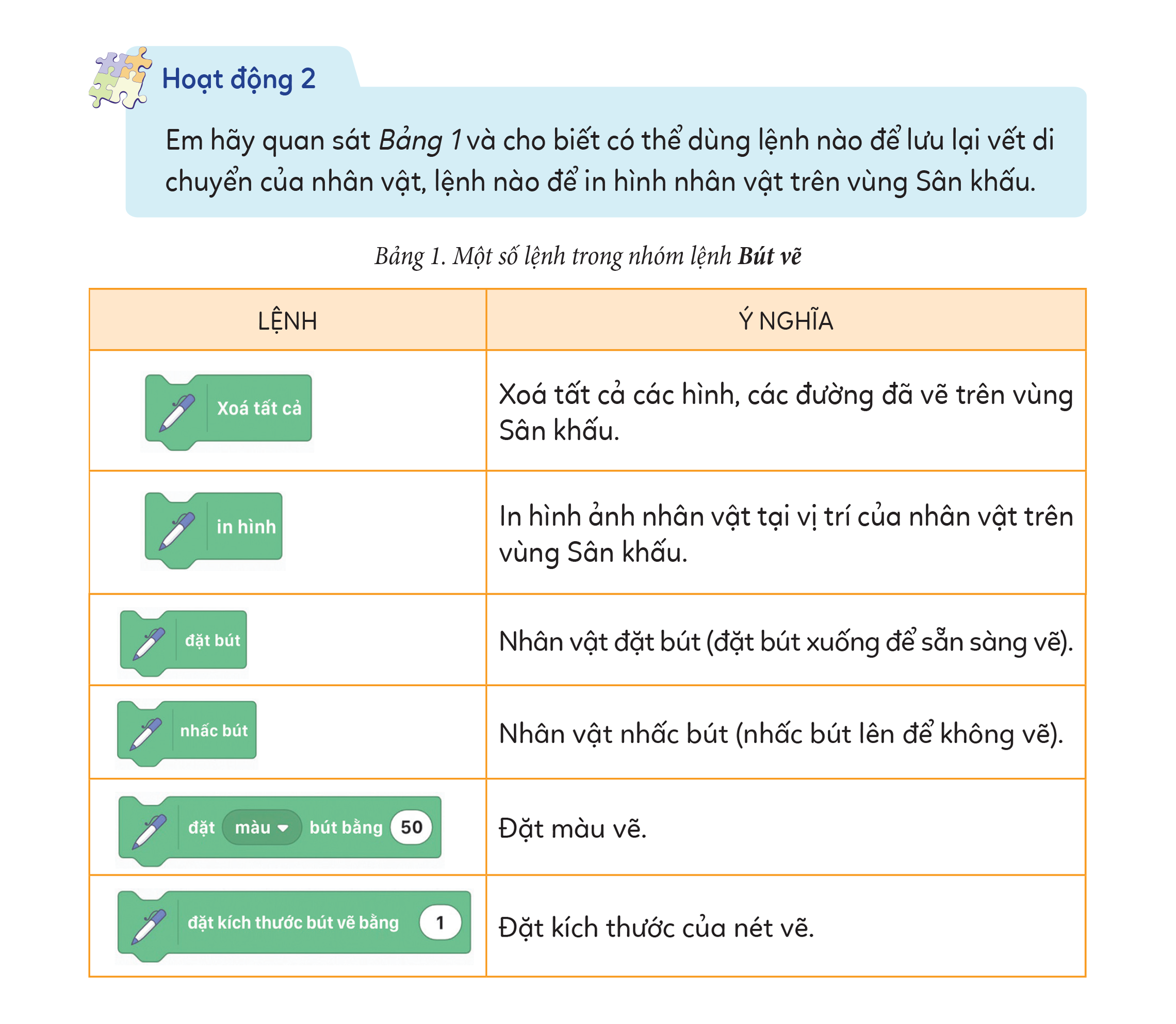 Bảng 1. Một số lệnh trong nhóm lệnh Bút vẽ
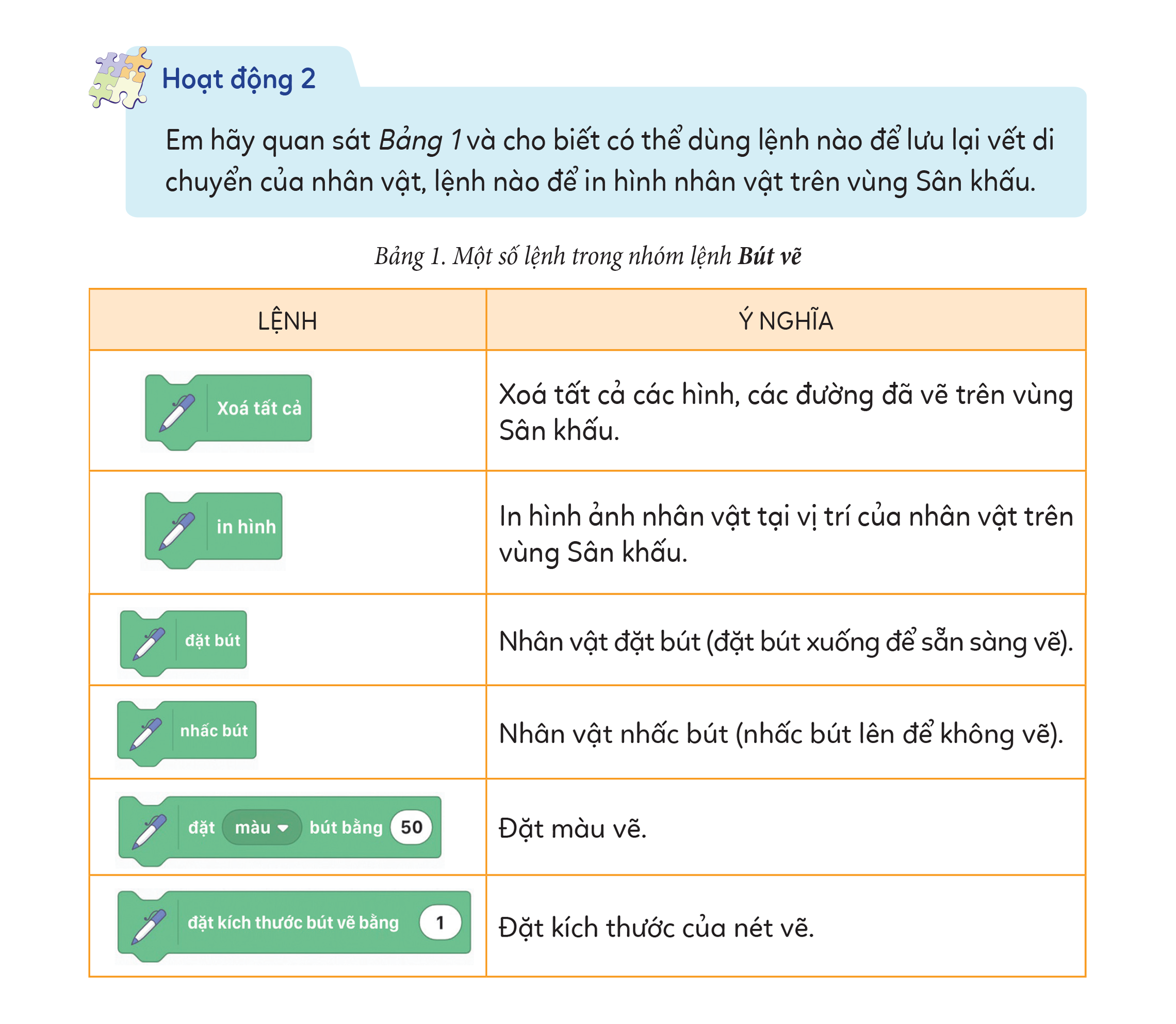 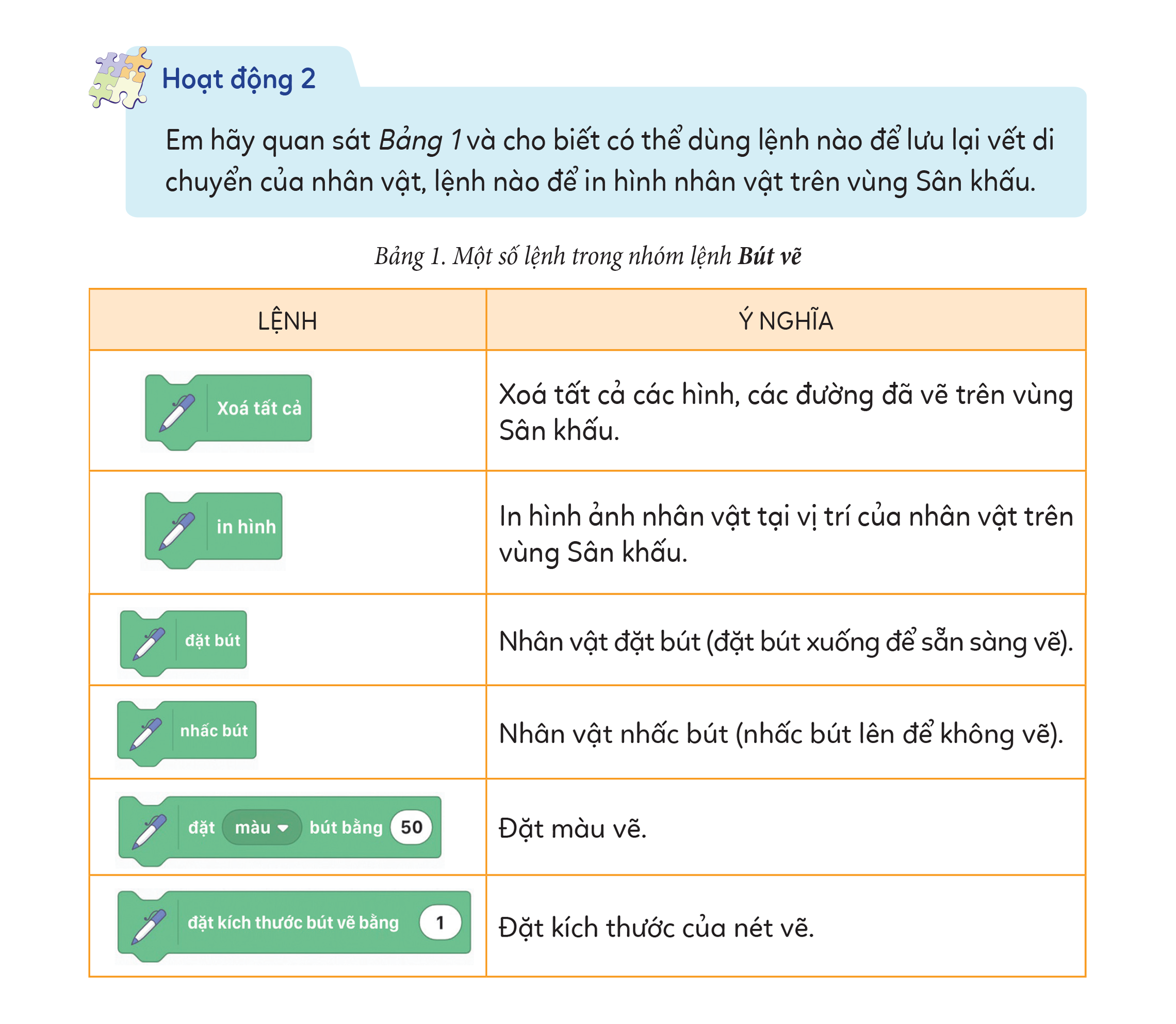 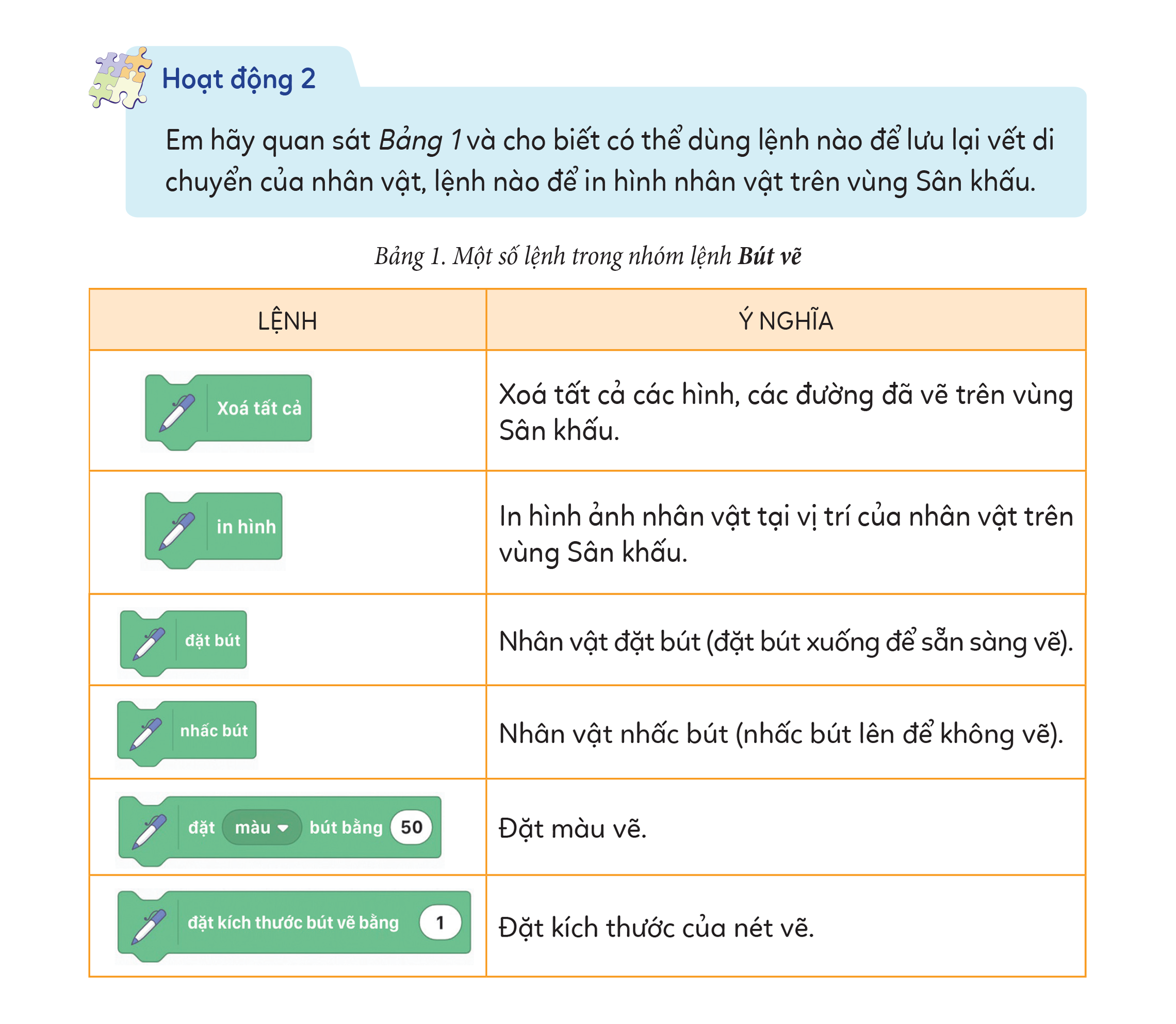 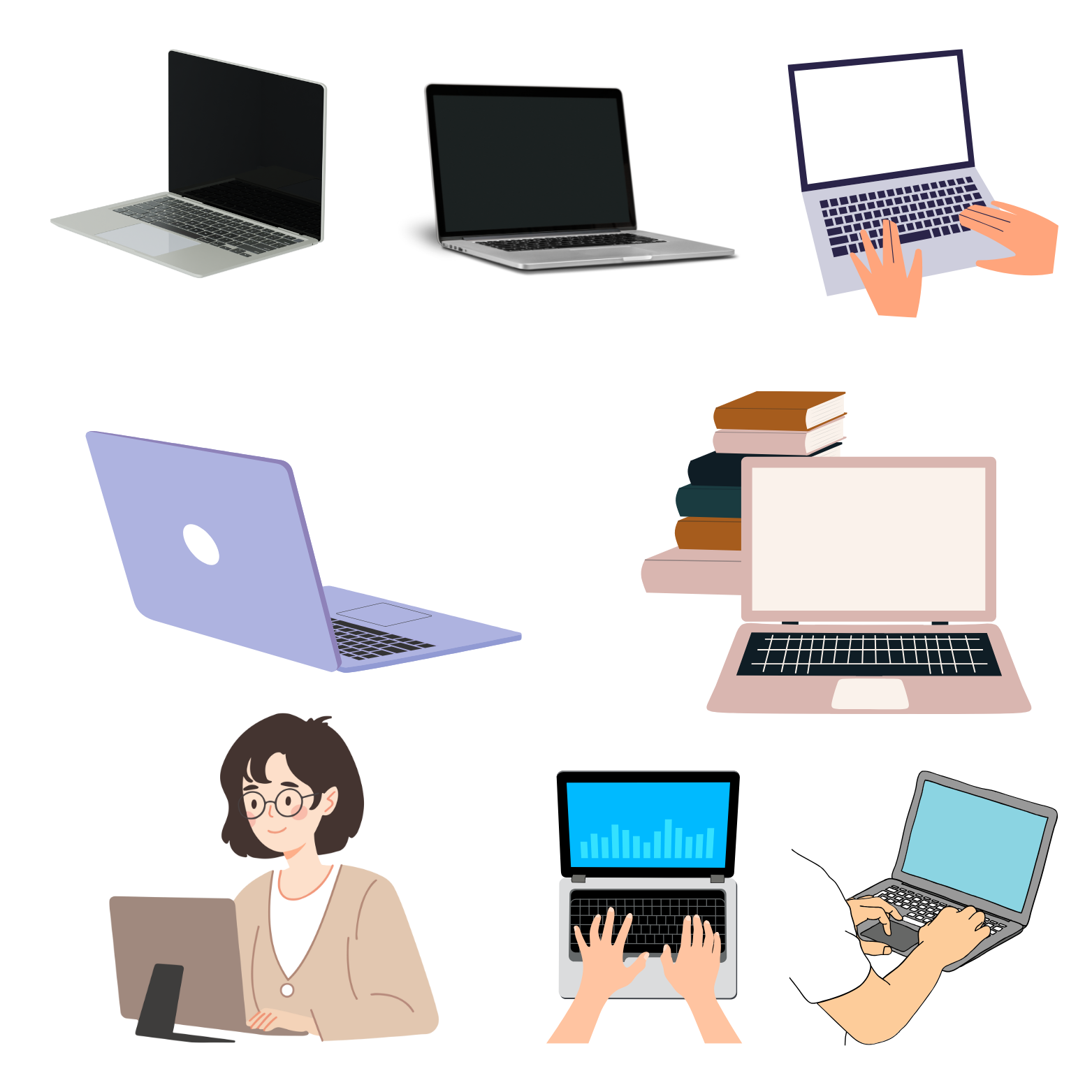 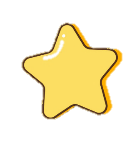 LƯU Ý
Vị trí thêm các lệnh:
Lệnh   		ở cuối chương trình để thấy các nét vẽ bị xóa.
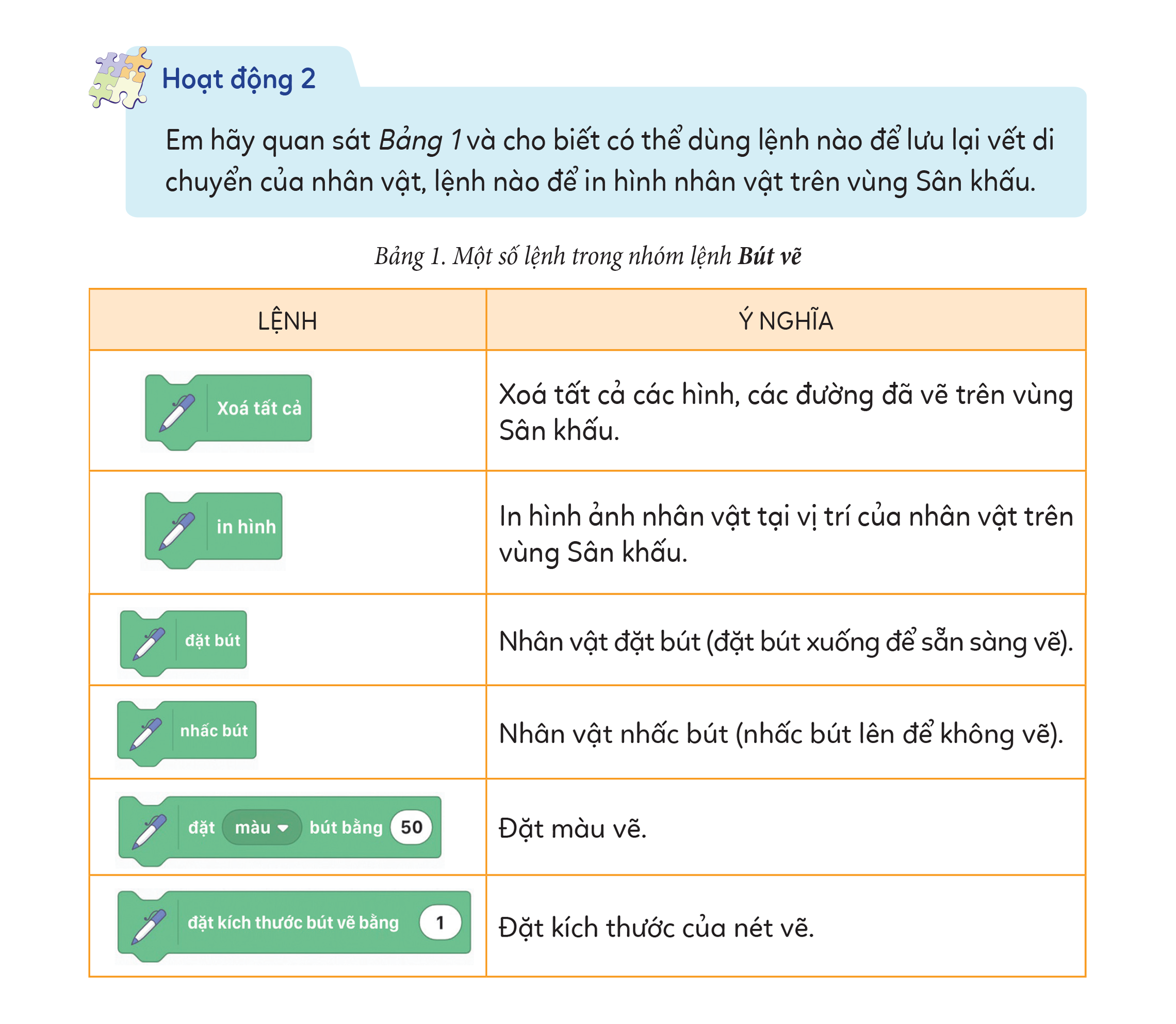 Lệnh 	          trước lệnh           để thấy thiếu một đoạn thẳng nghiêng so với hai đoạn thẳng ở Hình 2.
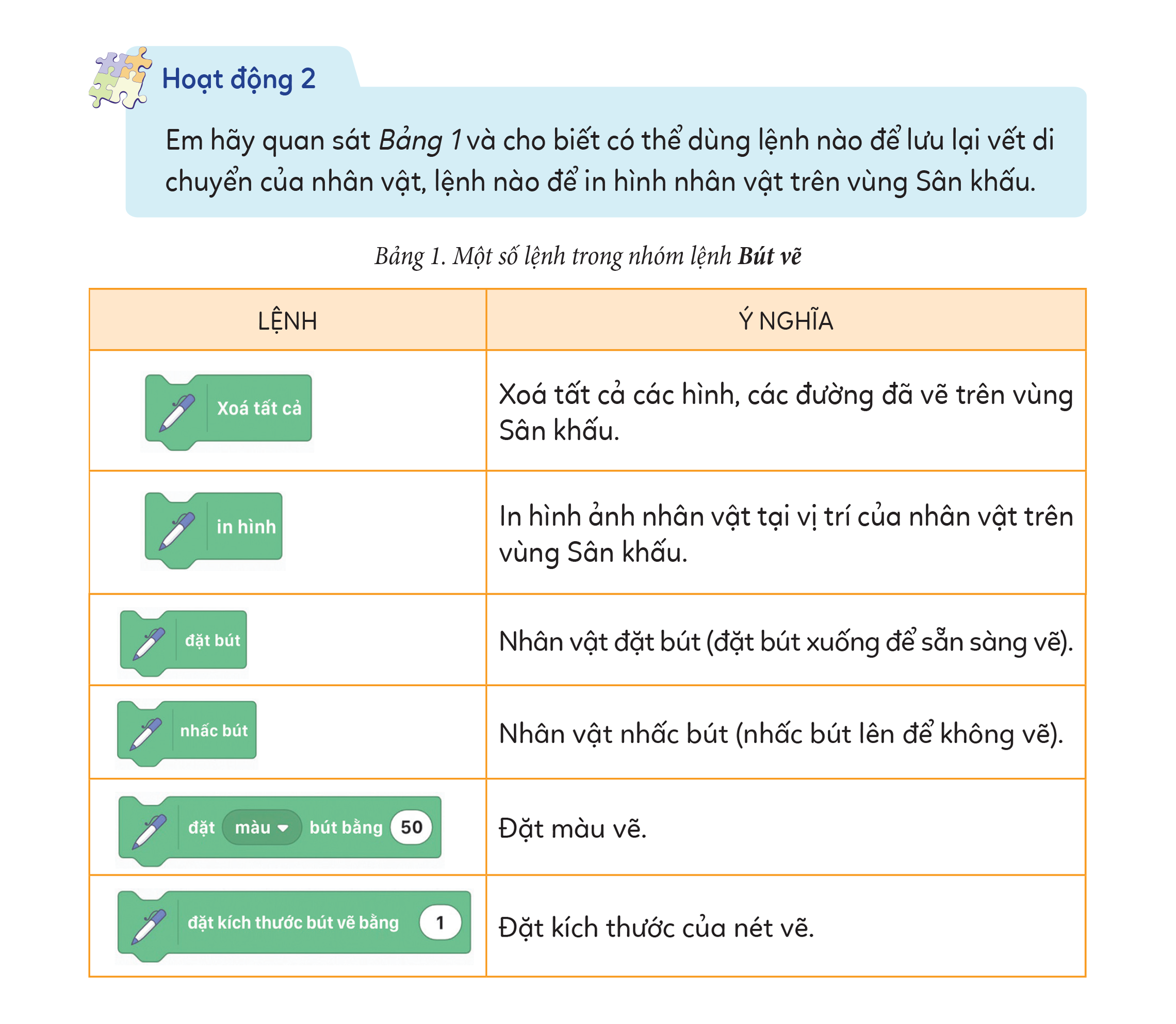 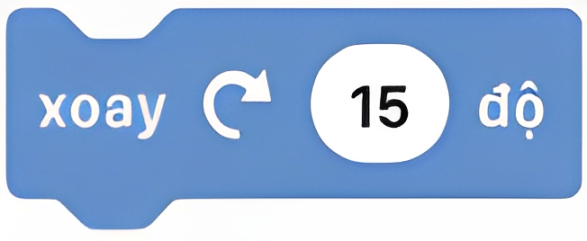 Các lệnh còn lại trong Bảng 1 thêm trước lệnh    	          để thấy kết quả như cột Ý nghĩa trong bảng.
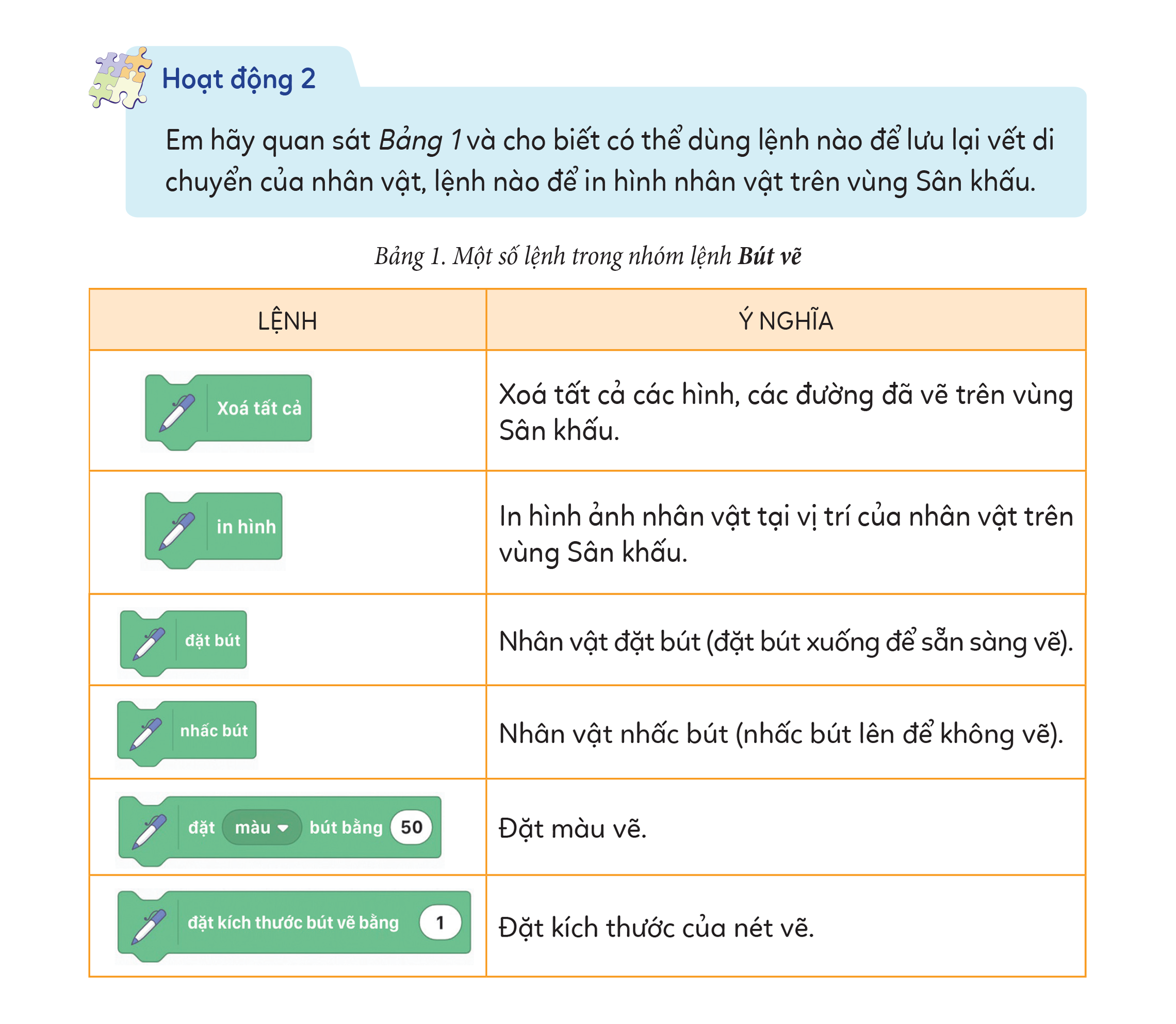 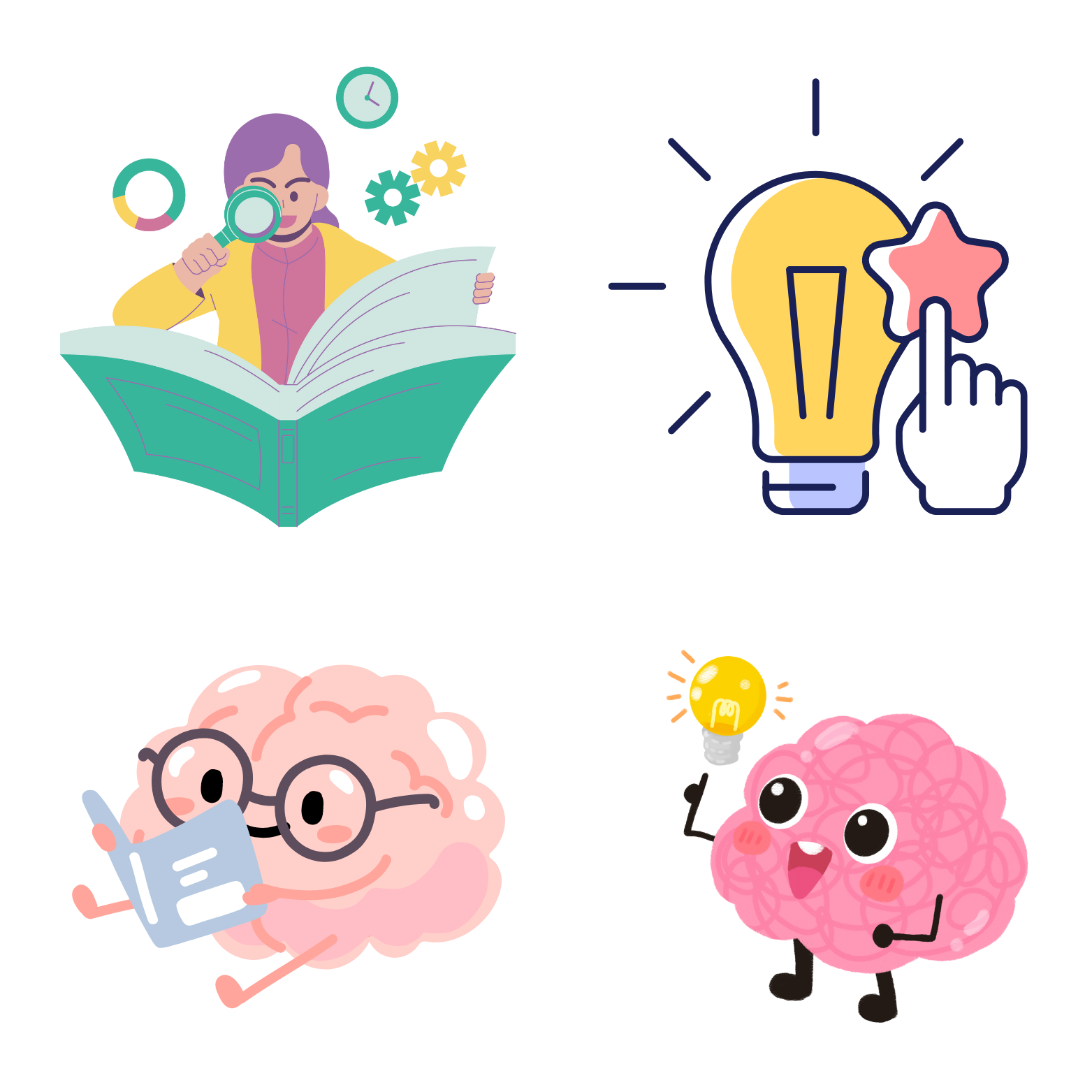 Em hãy quan sát Bảng 1 và cho biết có thể dùng lệnh nào để lưu lại vết di chuyển của nhân vật, lệnh nào để in hình nhân vật trên vùng Sân khấu.
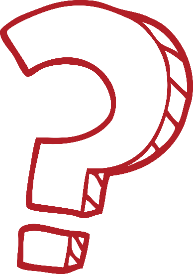 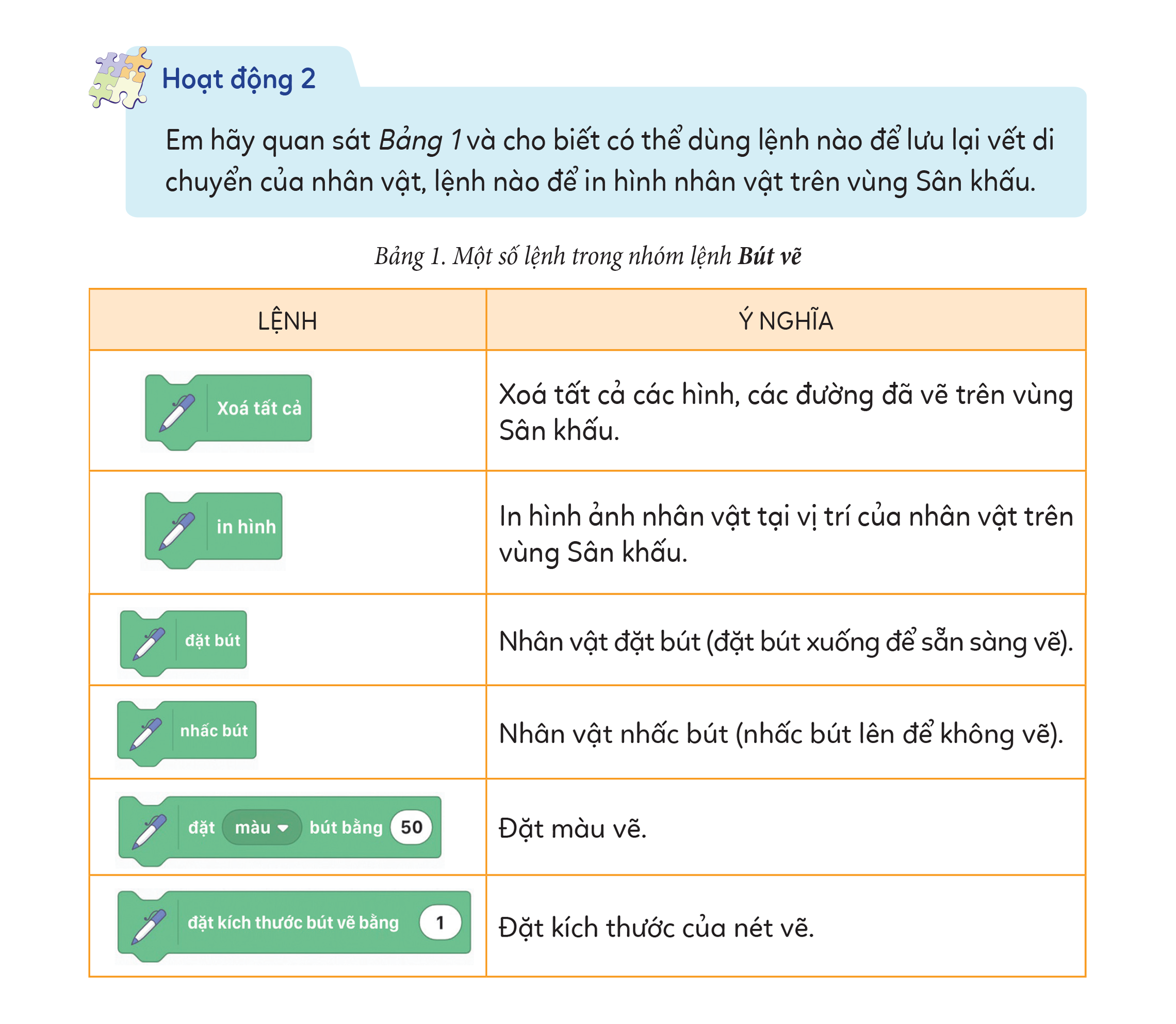 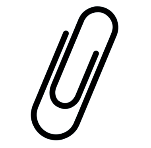 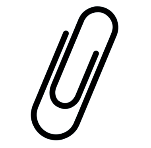 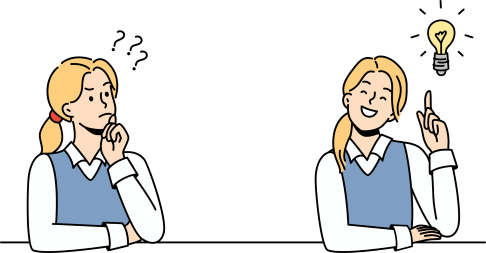 Lệnh            để in hình nhân vật trên vùng Sân khấu.
Lệnh           để lưu lại vết di chuyển của nhân vật.
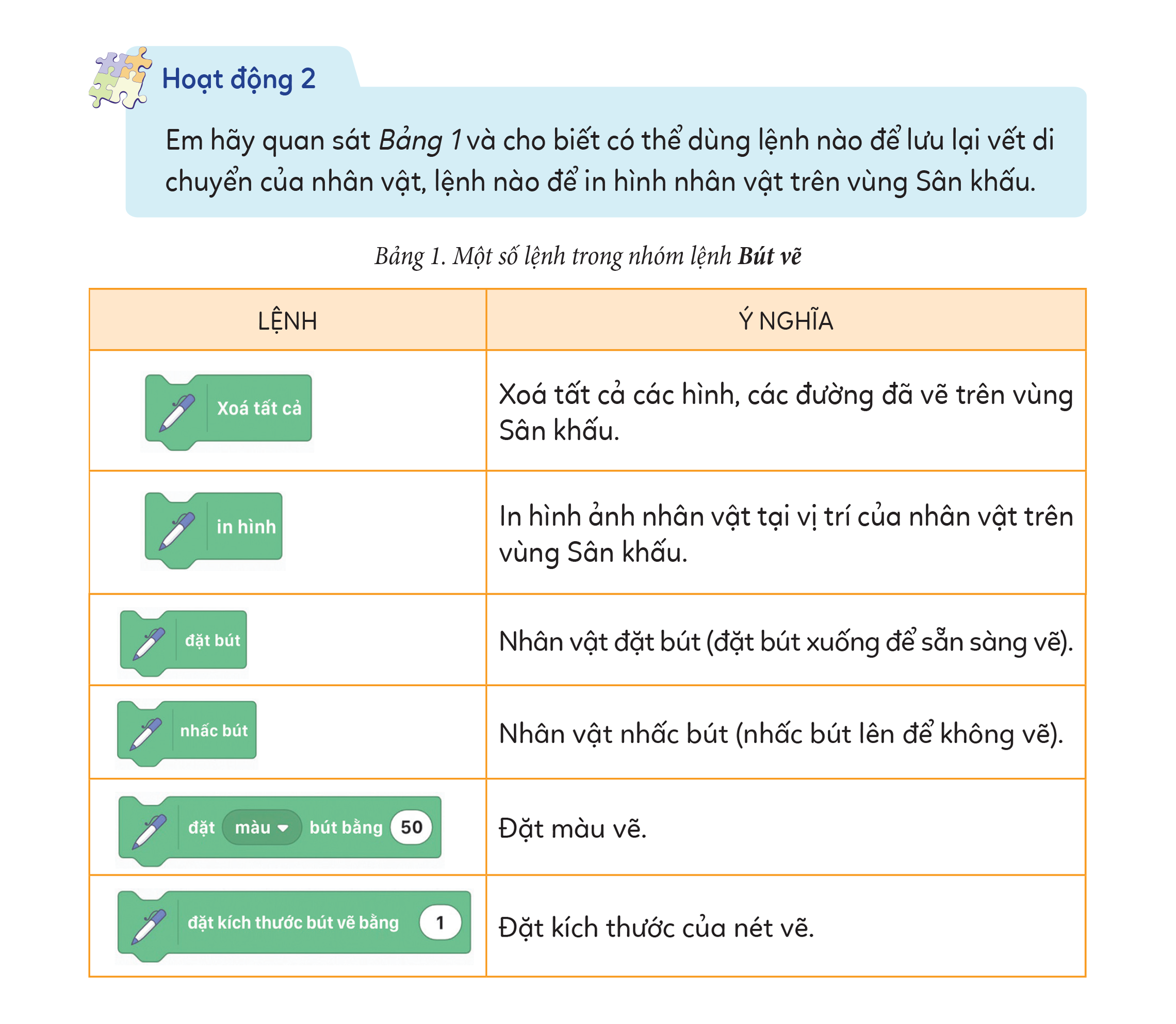 Nhóm lệnh Bút vẽ có các lệnh dùng để vẽ hình trên vùng Sân khấu dựa theo vị trí và sự di chuyển của nhân vật.
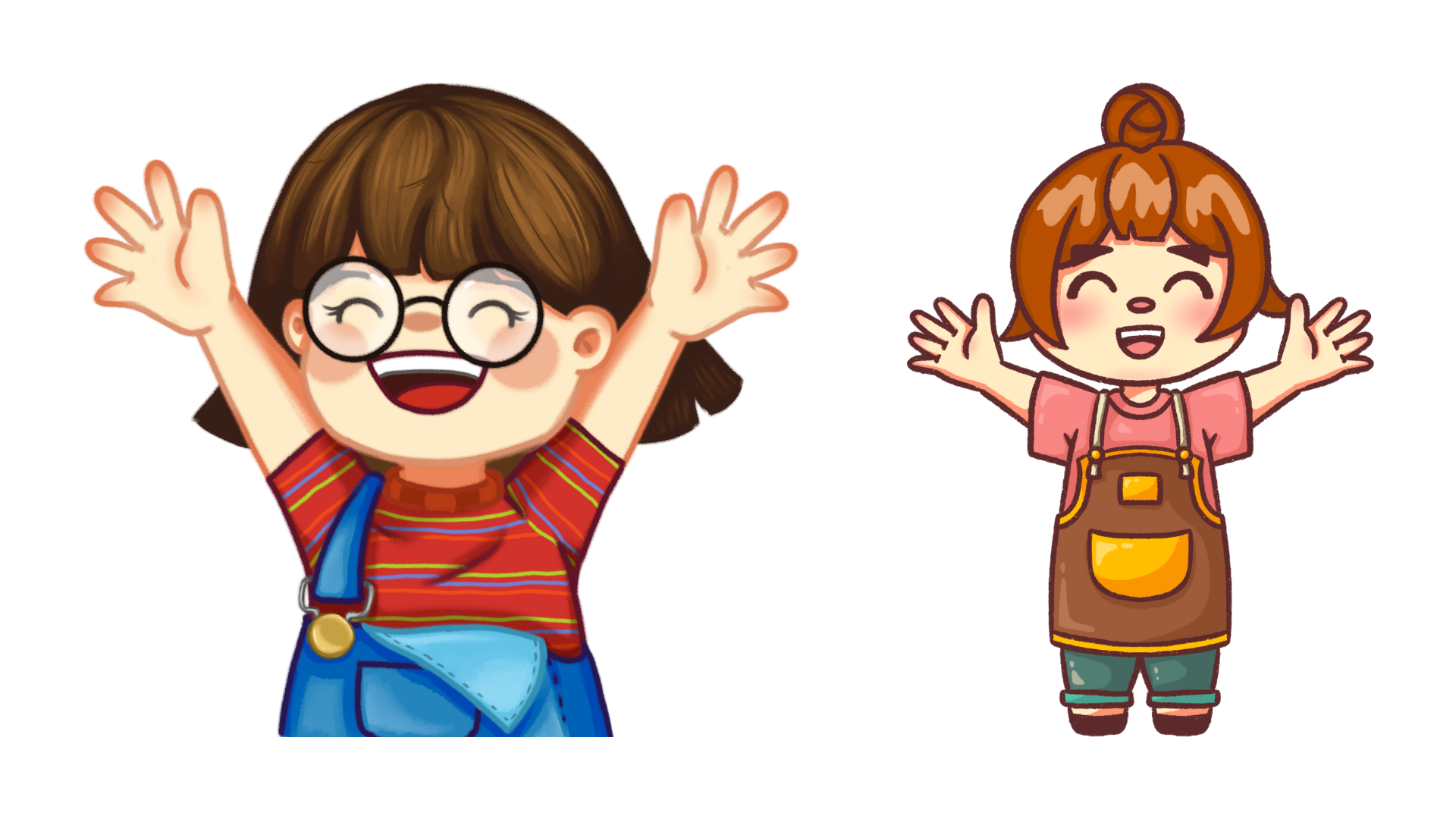 GHI NHỚ
• Để thêm nhóm lệnh Bút vẽ vào vùng Thư viện lệnh, em chọn Thêm phần mở rộng. 
• Nhóm lệnh Bút vẽ có các lệnh dùng để vẽ hình trên vùng Sân khấu dựa theo vị trí và sự di chuyển của nhân vật.
kenhgiaovien
Bài giảng và giáo án này chỉ có duy nhất trên kenhgiaovien.com 
Bất cứ nơi nào đăng bán lại đều là đánh cắp bản quyền và hưởng lợi bất chính trên công sức của giáo viên. 
Vui lòng không tiếp tay cho hành vi xấu.
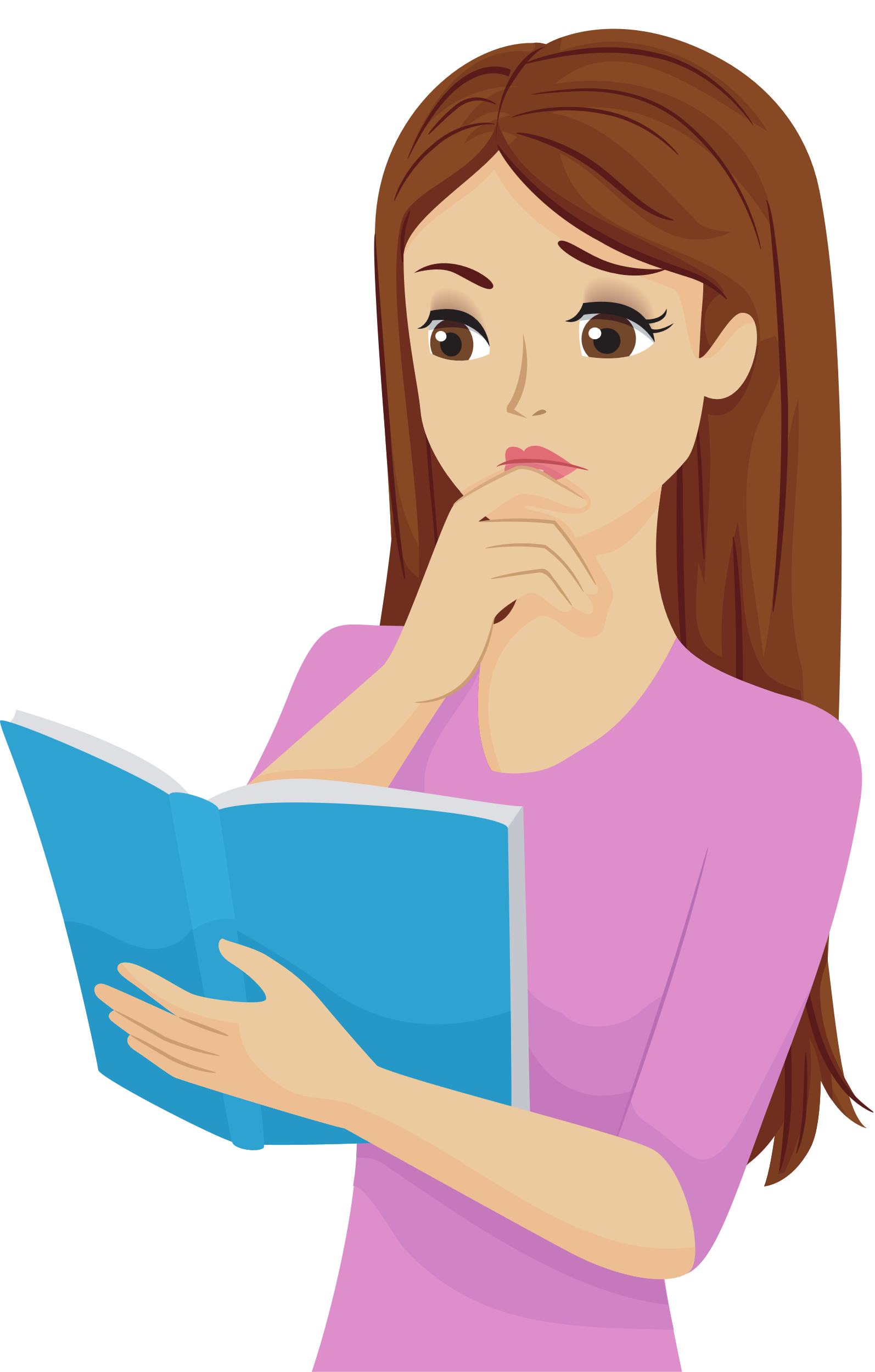 https://kenhgiaovien.com/
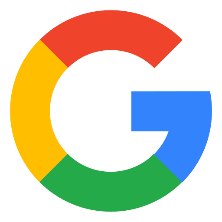 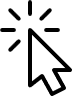 Zalo: 0386 168 725
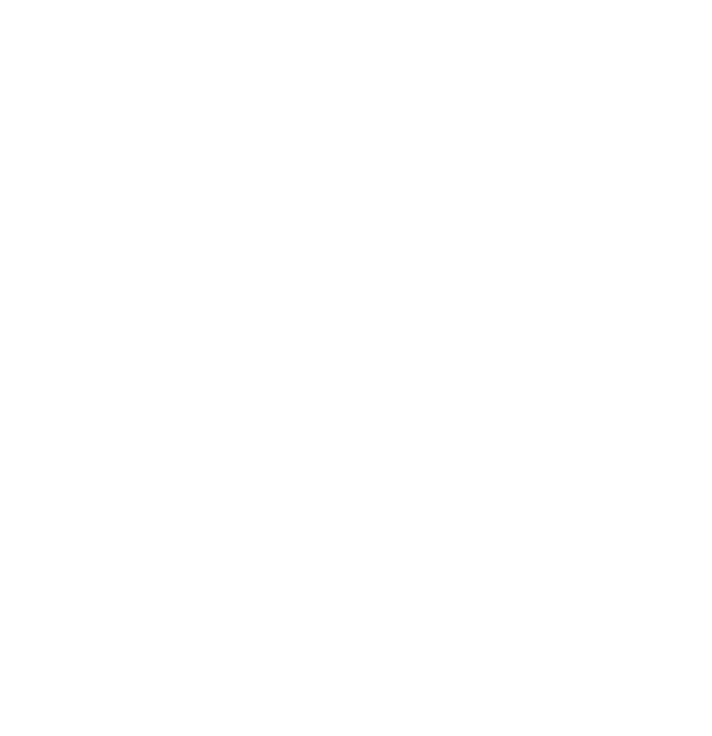 TRÒ CHƠI 
ĐẬP BÓNG
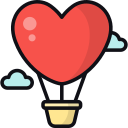 [Speaker Notes: GV bấm vào từng quả bóng để mở câu hỏi. Sau khi HS trả lời xong, nhân vật sẽ tự đập vỡ quả bóng. GV bấm vào hình bóng tim để chuyển sang phần Vận dụng.]
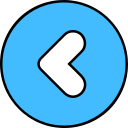 Câu 1: Lệnh dưới đây có ý nghĩa gì?
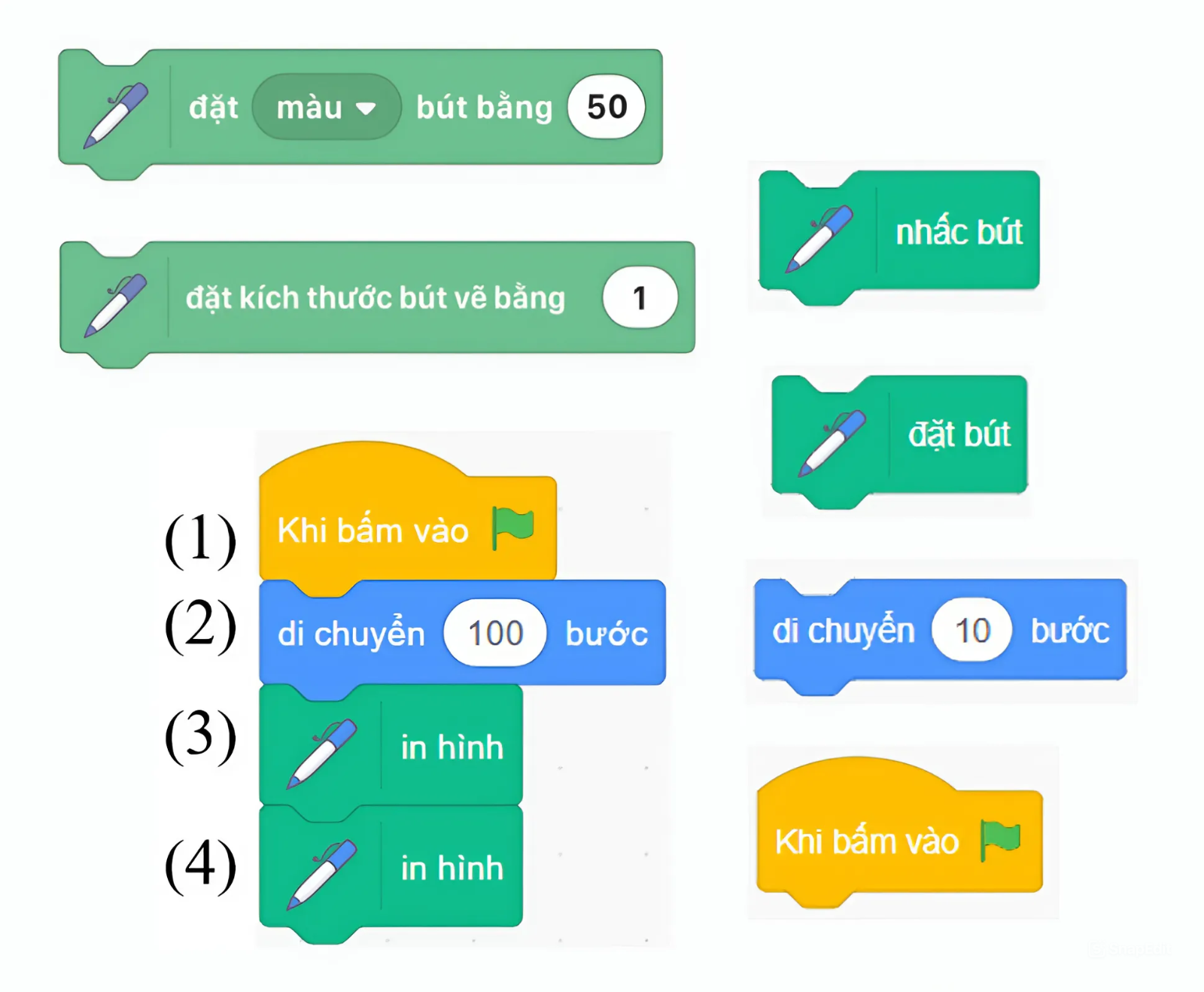 A. Xóa tất cả các hình.
C. Đặt kích thước của nét vẽ.
B. Đặt màu vẽ.
B. Đặt màu vẽ.
D. Nhân vật nhấc bút (nhấc bút lên để không vẽ).
[Speaker Notes: GV bấm vào hình mũi tên để trở lại slide chọn câu hỏi.]
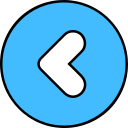 Câu 2: Lệnh dưới đây có ý nghĩa gì?
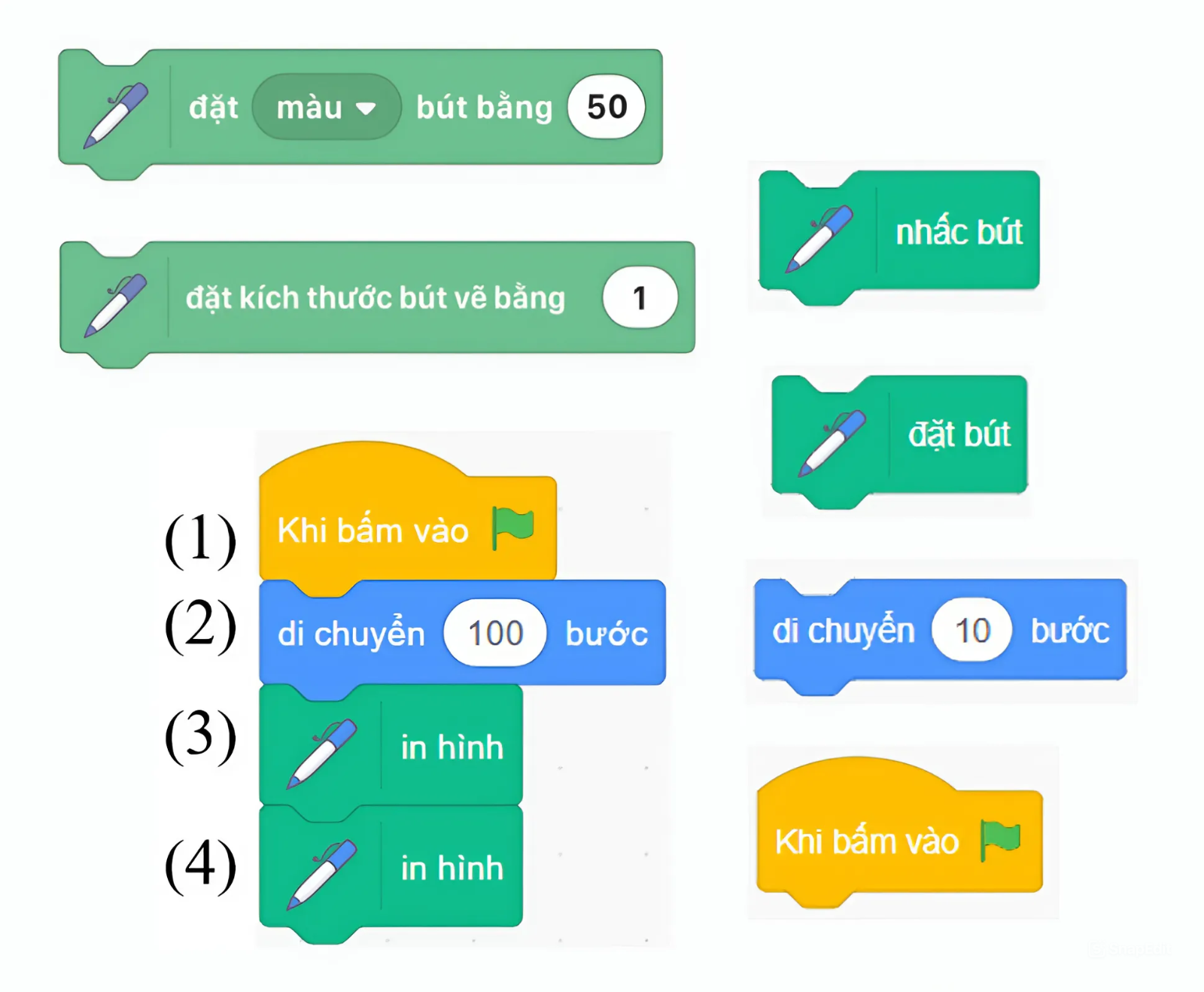 A. Xóa tất cả các hình.
C. Đặt kích thước của nét vẽ.
C. Đặt kích thước của nét vẽ.
B. Đặt màu vẽ.
D. Nhân vật nhấc bút (nhấc bút lên để không vẽ).
[Speaker Notes: GV bấm vào hình mũi tên để trở lại slide chọn câu hỏi.]
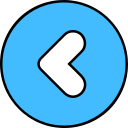 Câu 3: Lệnh dưới đây có ý nghĩa gì?
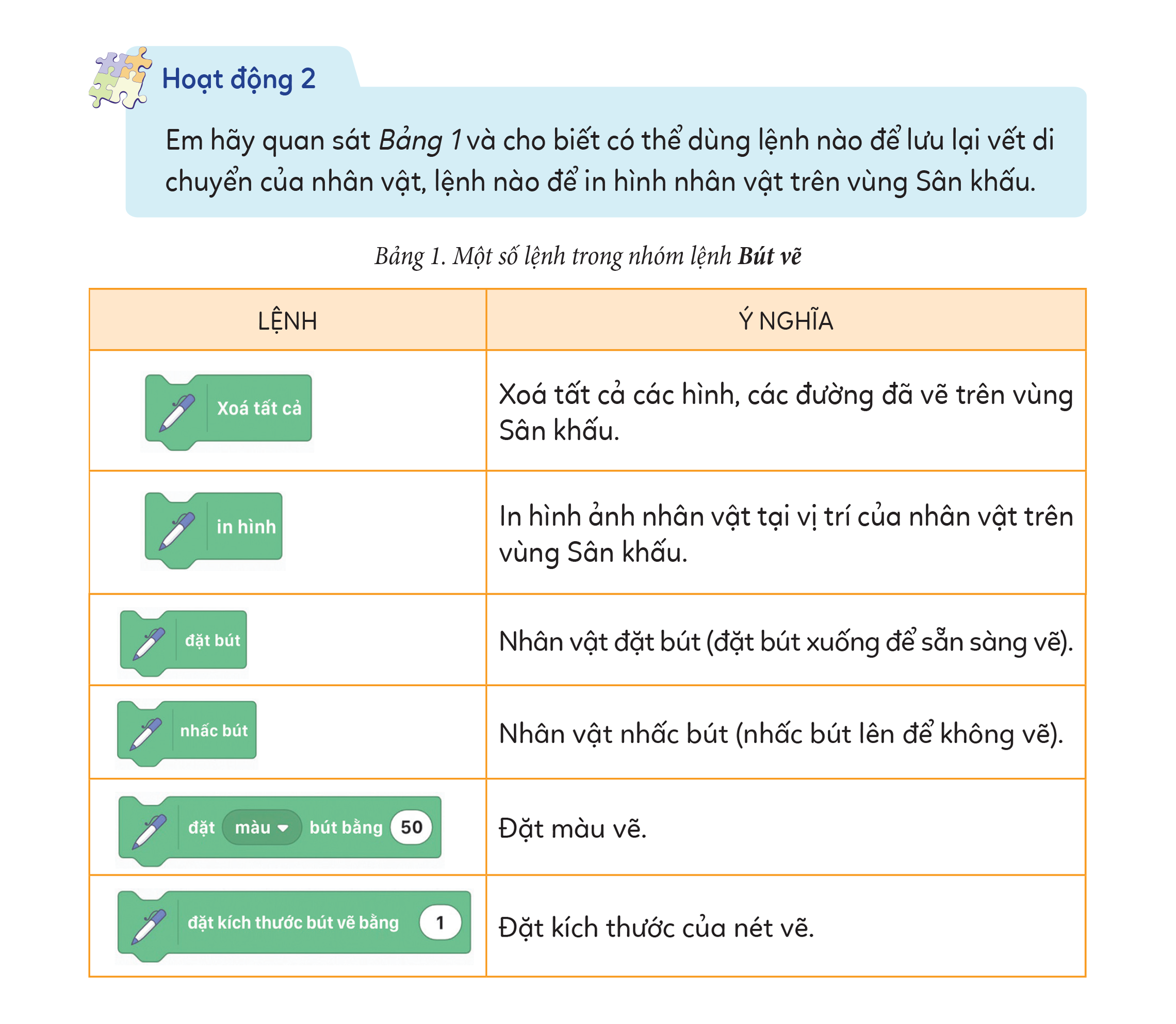 A. Xóa tất cả các hình.
C. Đặt kích thước của nét vẽ.
B. Đặt màu vẽ.
D. Nhân vật nhấc bút (nhấc bút lên để không vẽ).
D. Nhân vật nhấc bút (nhấc bút lên để không vẽ).
[Speaker Notes: GV bấm vào hình mũi tên để trở lại slide chọn câu hỏi.]
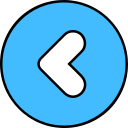 Câu 4: Sắp xếp thứ tự các lệnh dưới đây để lập trình thực hiện: 
“Vẽ một đoạn thẳng có độ dài là 100 bước”.
A. (1) ⟶ (2) ⟶ (3) ⟶ (4).
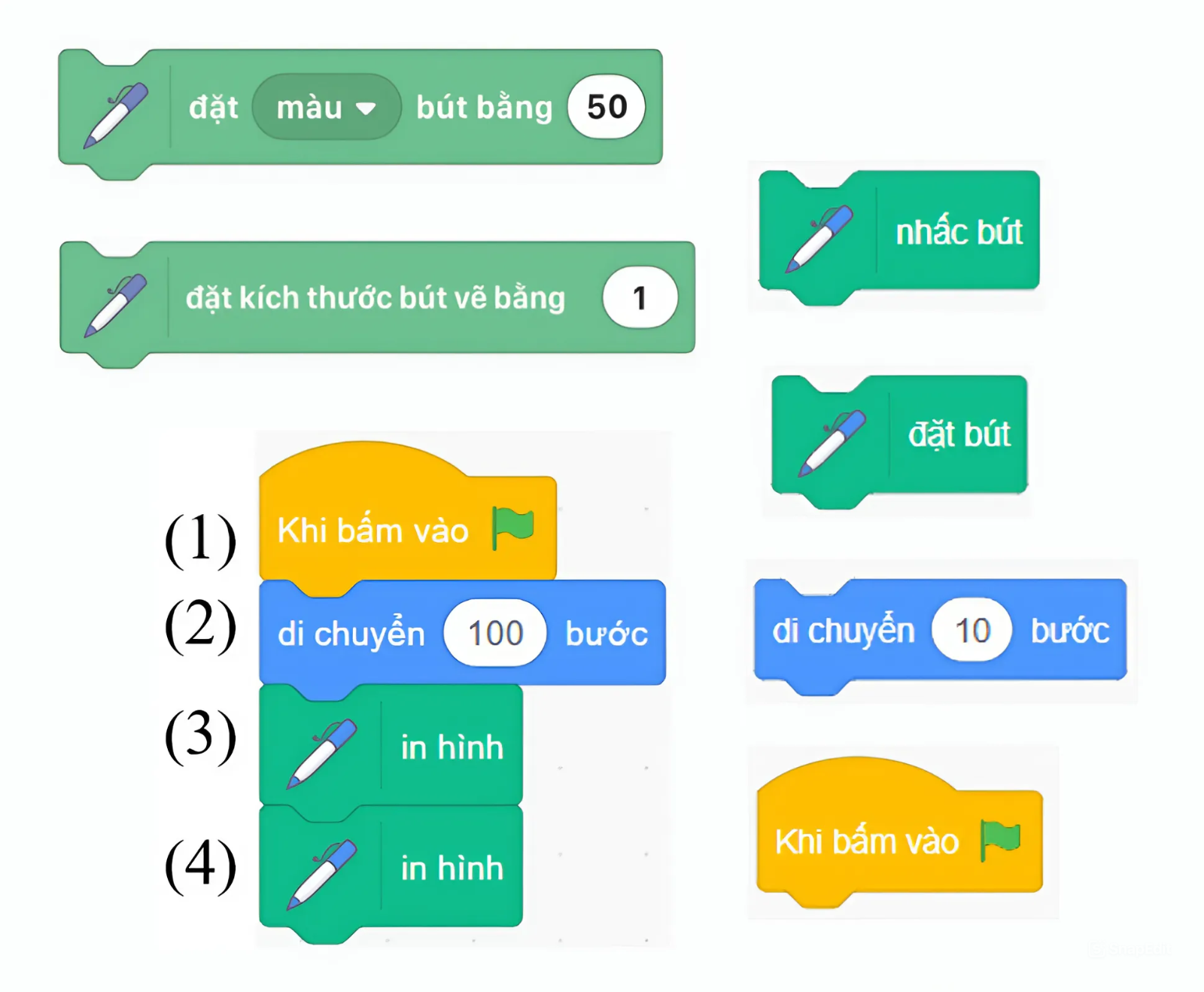 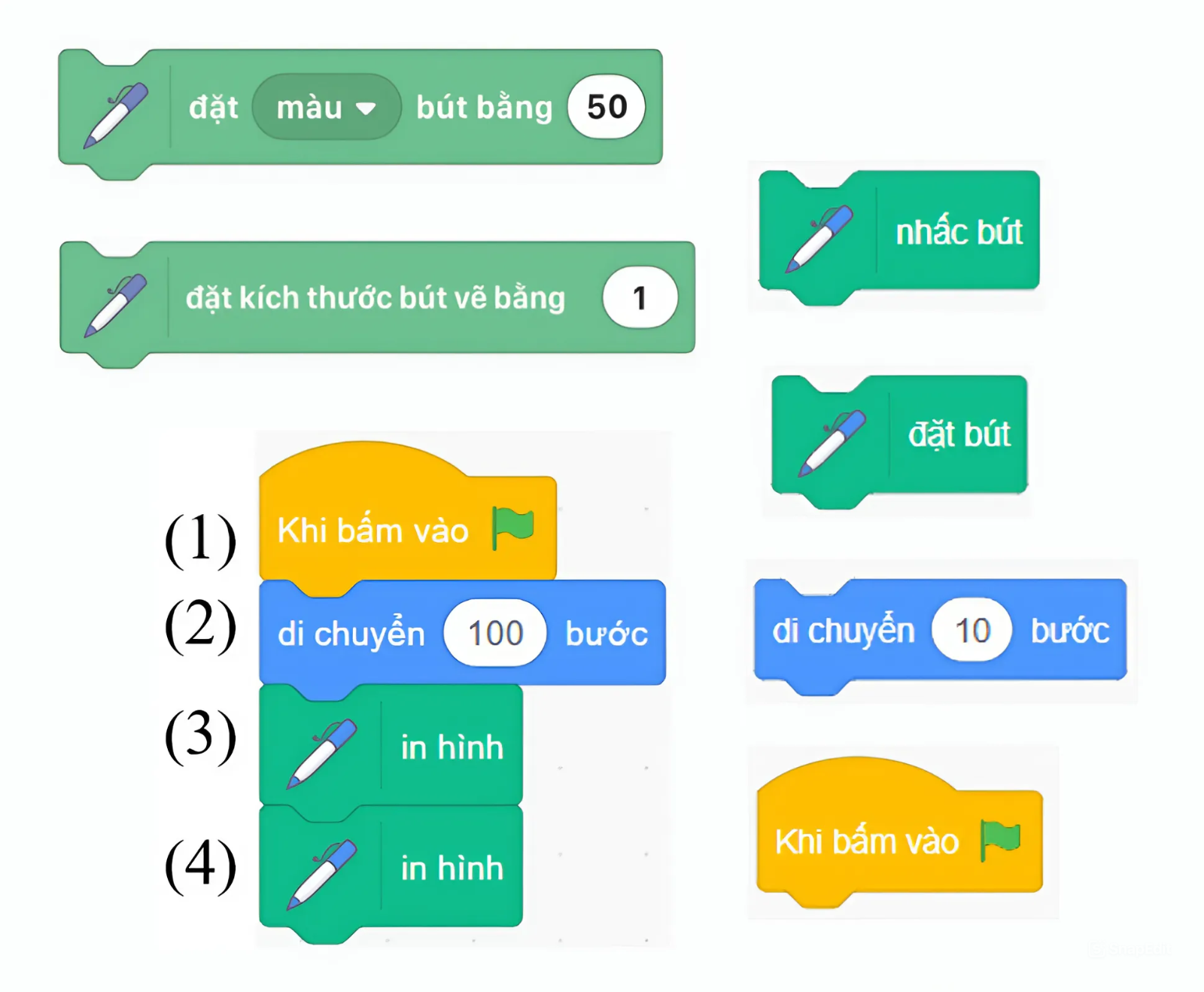 1
2
B. (3) ⟶ (4) ⟶ (1) ⟶ (2).
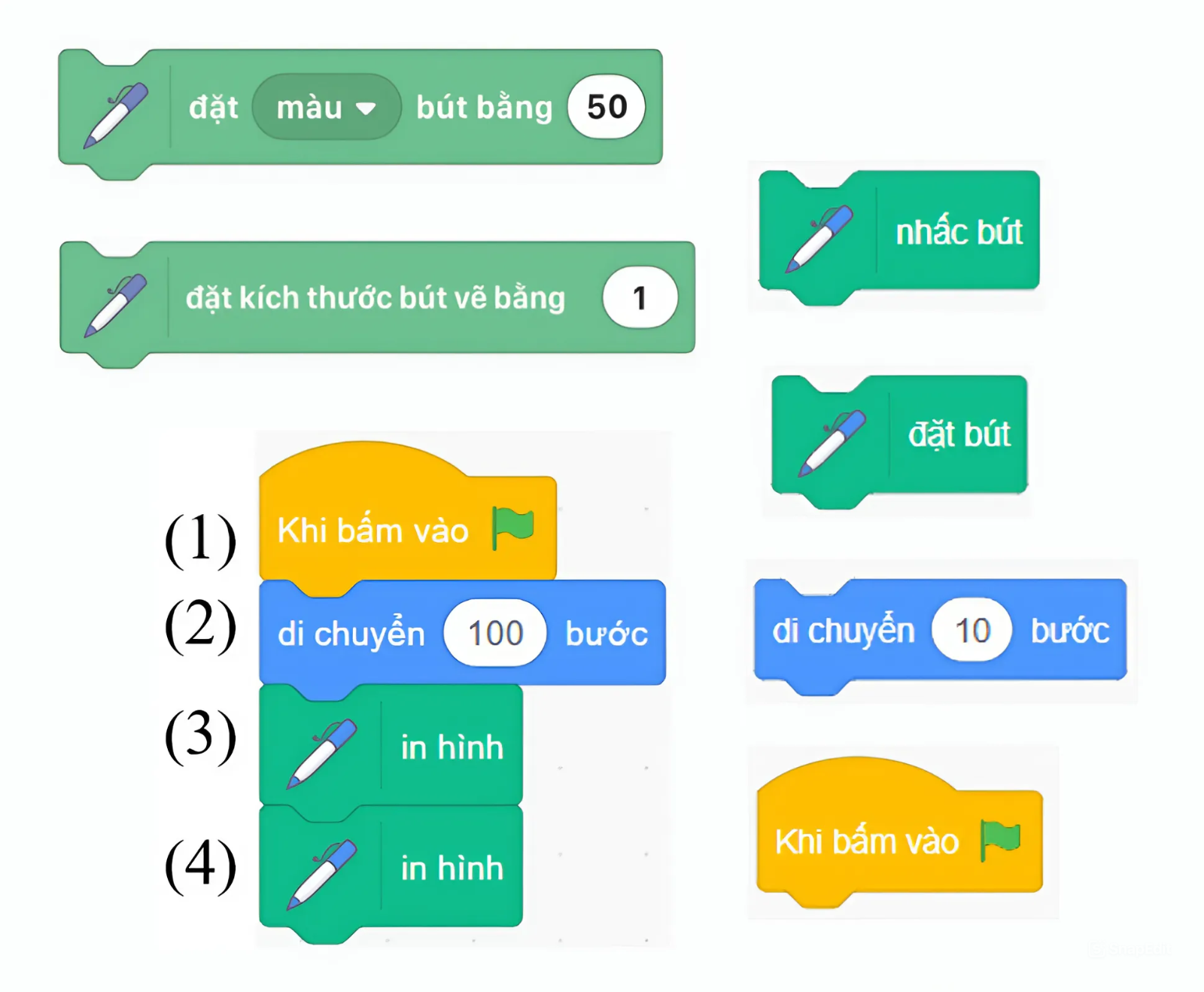 3
C. (4) ⟶ (3) ⟶ (2) ⟶ (1).
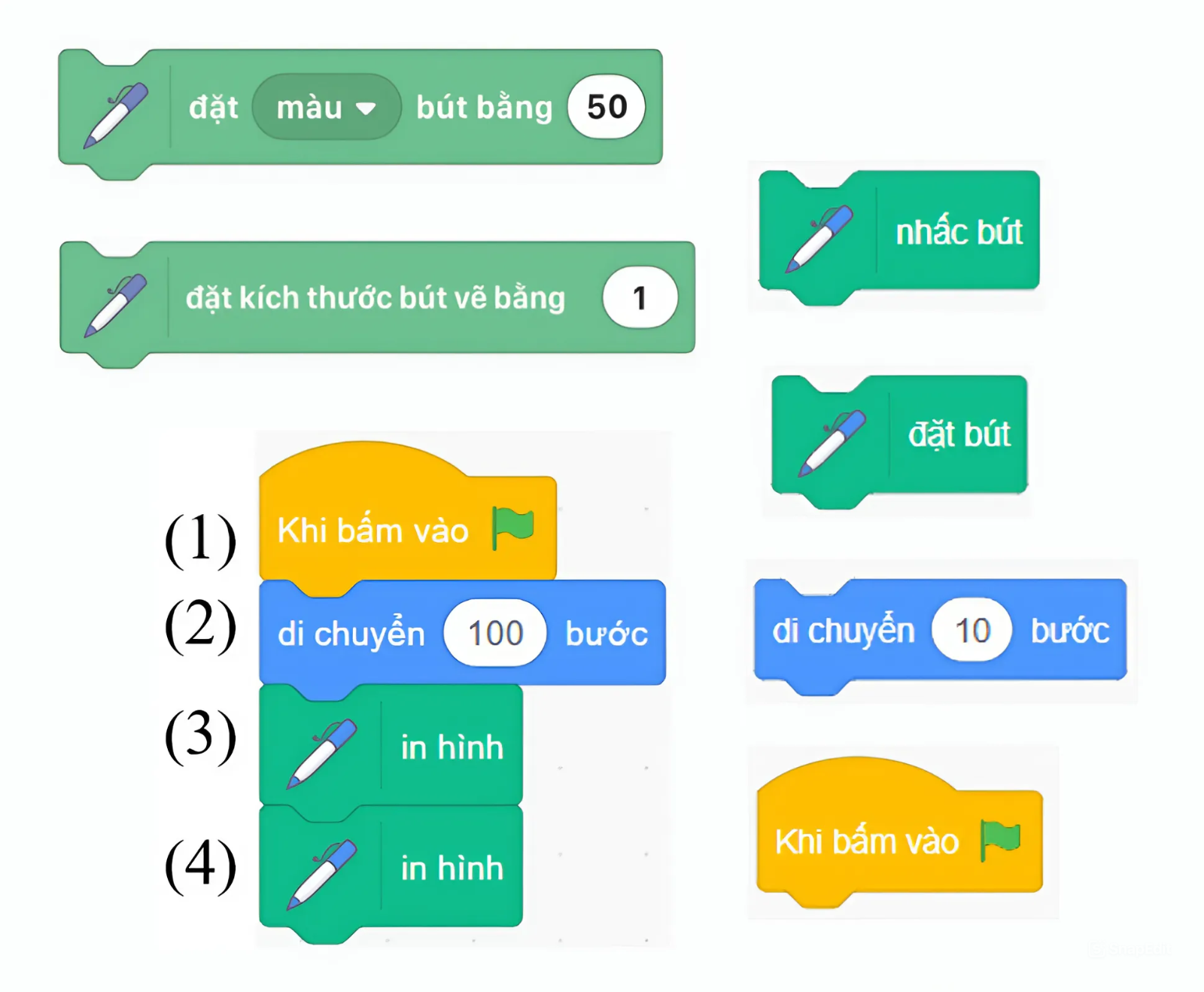 4
D. (4) ⟶ (2) ⟶ (3) ⟶ (1).
D. (4) ⟶ (2) ⟶ (3) ⟶ (1).
[Speaker Notes: GV bấm vào hình mũi tên để trở lại slide chọn câu hỏi.]
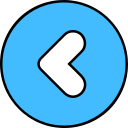 Câu 5: Bạn Lan muốn lập trình để khi nháy chuột vào , chương trình sẽ in 2 hình ảnh nhân vật cách nhau một đoạn có độ dài 100 bước. Nhưng chương trình của Lan không thực hiện đúng yêu cầu. Những lệnh nào dưới đây bị sai thứ tự?
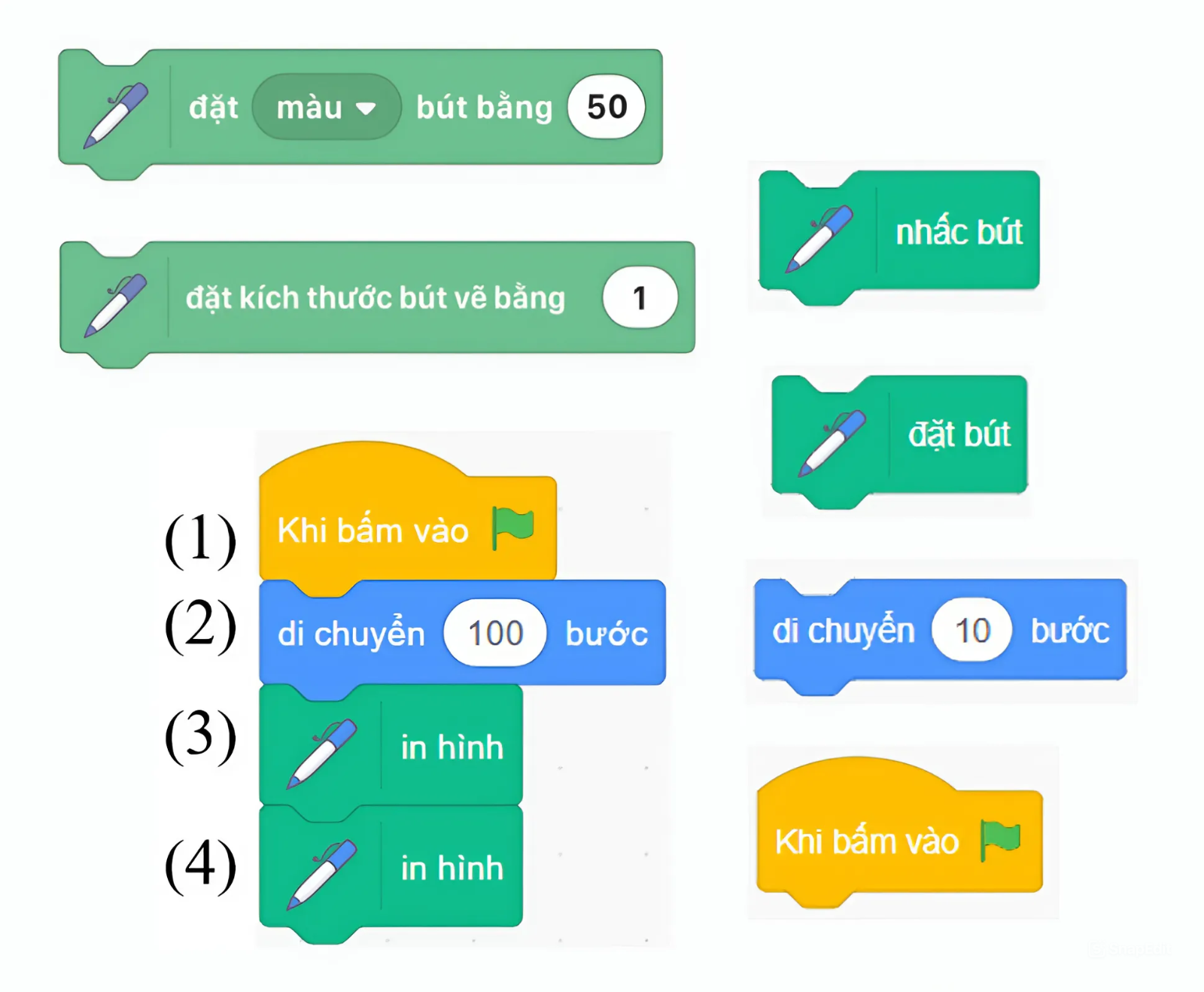 A. Lệnh (2), (3).
A. Lệnh (2), (3).
C. Lệnh (3), (4).
B. Lệnh (1), (2).
D. Lệnh (1), (4).
[Speaker Notes: GV bấm vào hình mũi tên để trở lại slide chọn câu hỏi.]
LUYỆN TẬP SGK TR.49
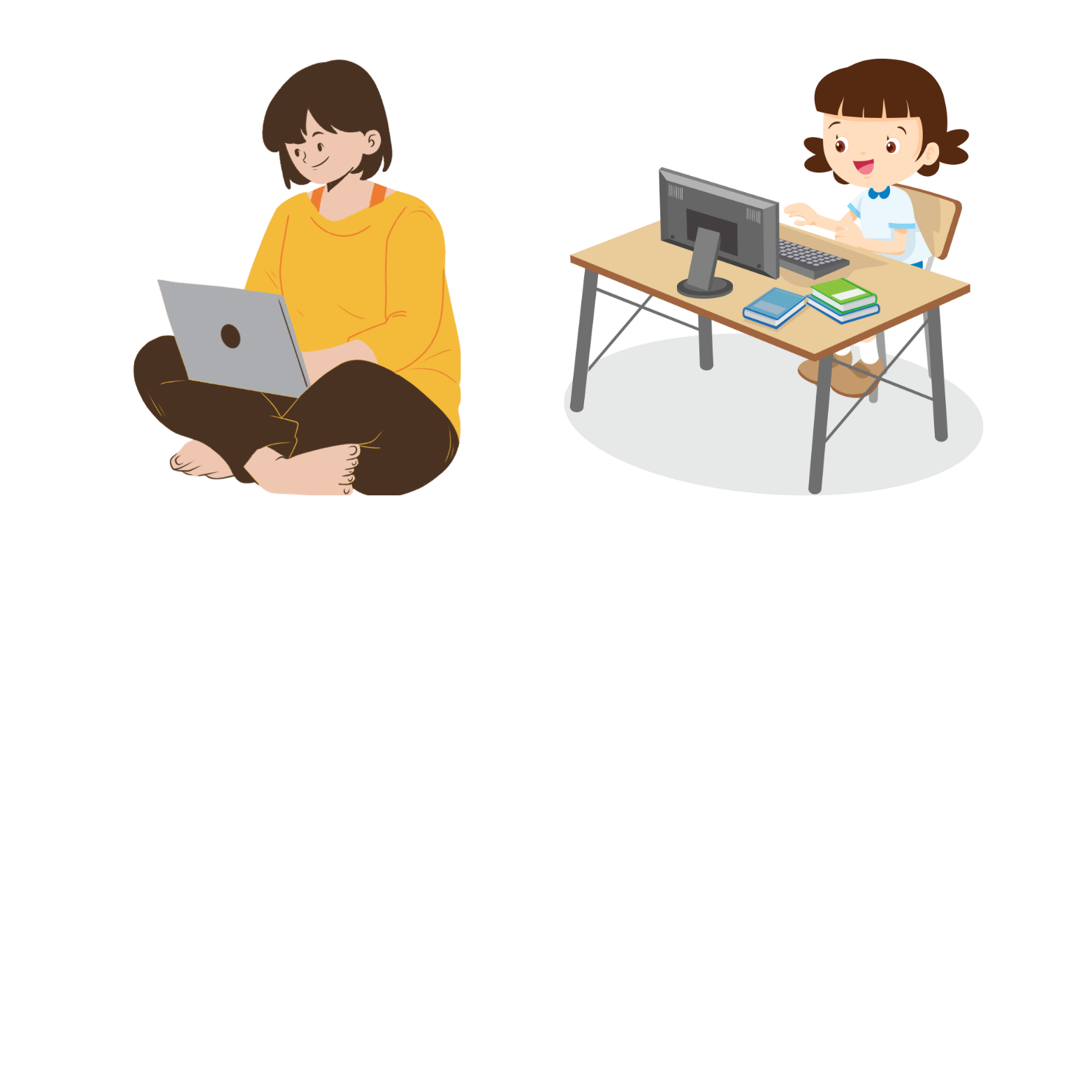 1. Em hãy nêu một số lệnh trong nhóm lệnh Bút vẽ.
2. Em hãy tạo chương trình để vẽ một đoạn thẳng có độ dài là 100 bước và kích thước là 5.
Lệnh  	        : Xóa tất cả các hình, các đường đã vẽ trên vùng Sân khấu.
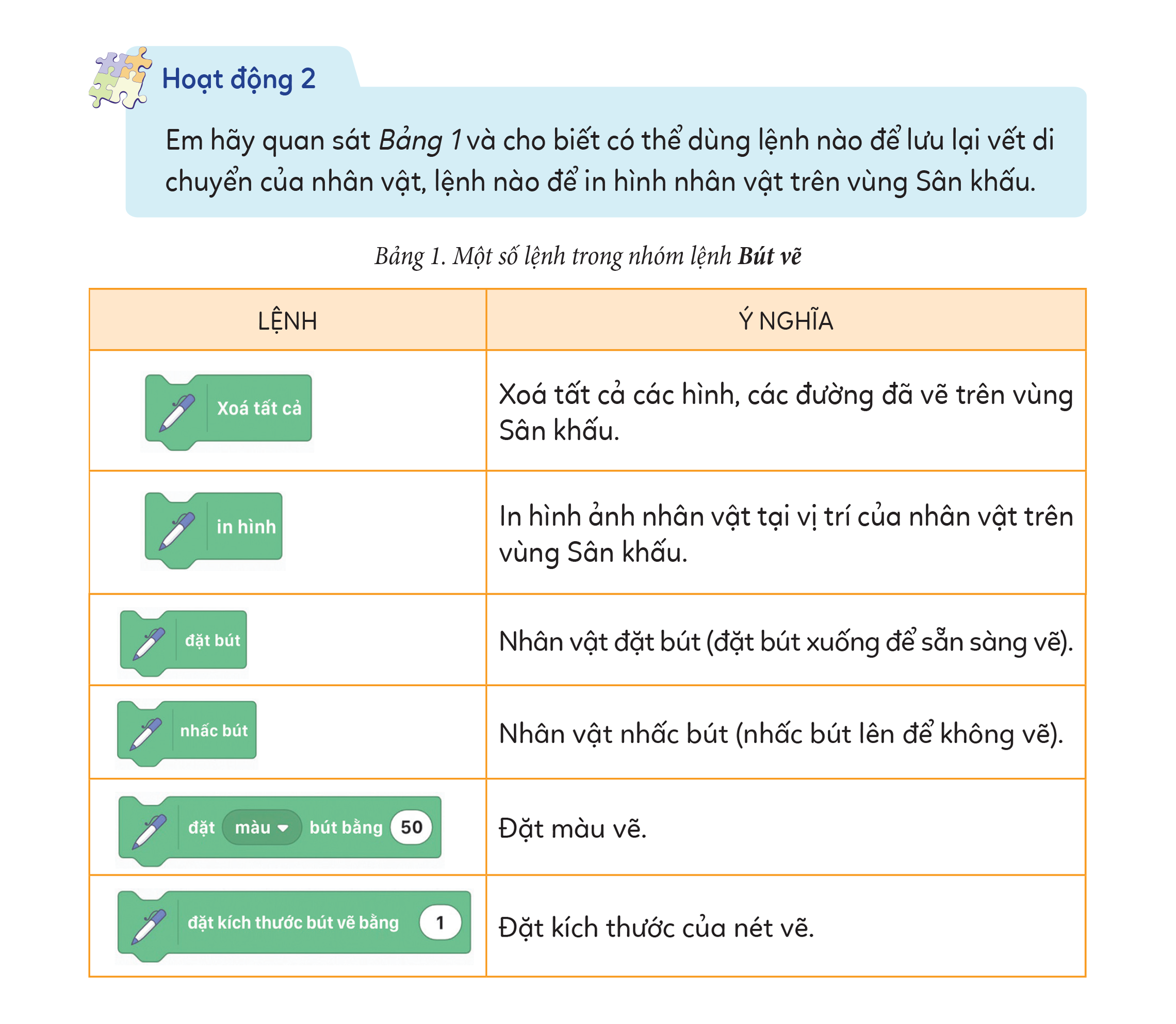 Lệnh  	       : In hình ảnh nhân vật tại vị trí của nhân vật trên vùng Sân khấu.
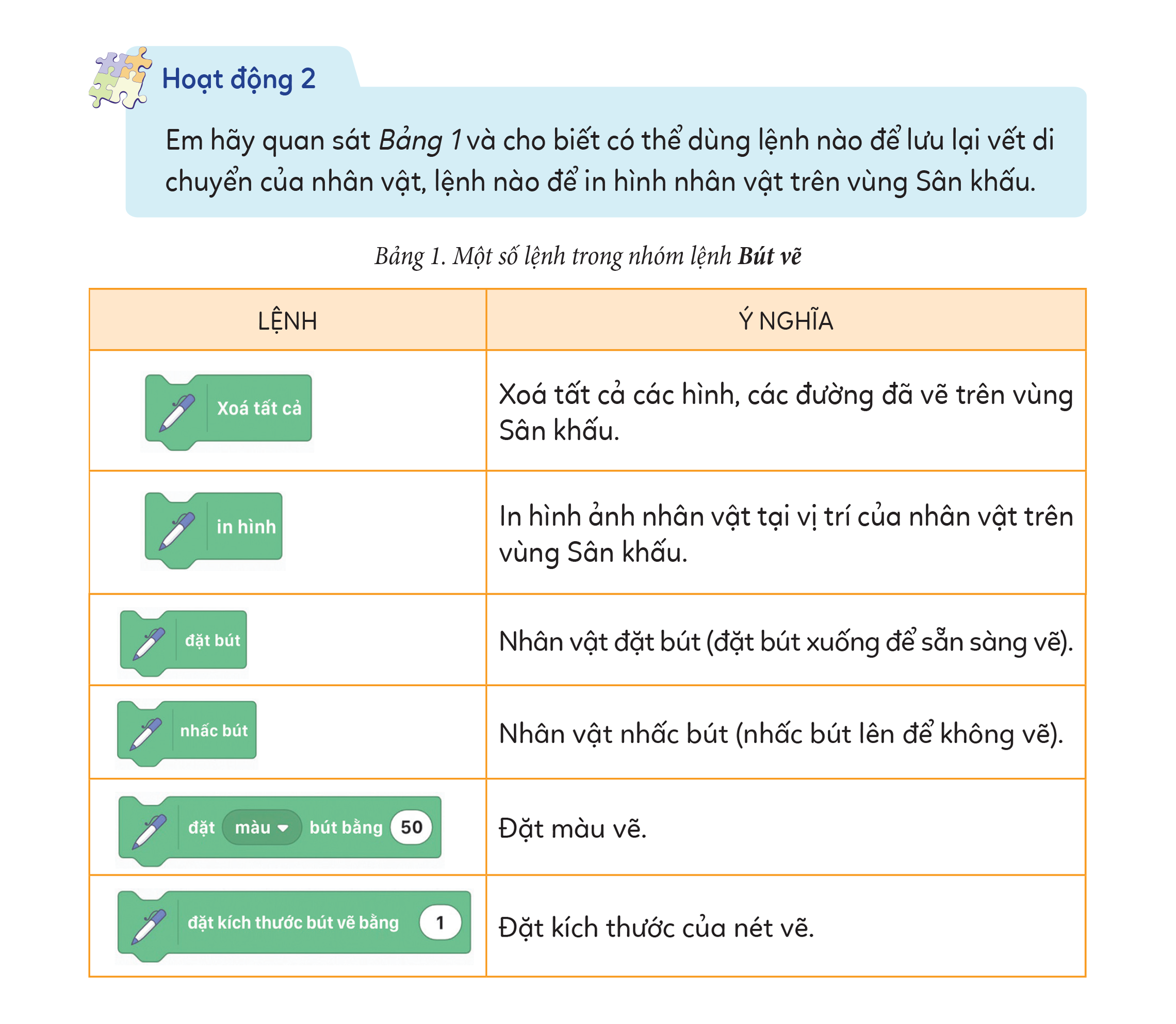 Lệnh 	       : Nhân vật đặt bút (đặt bút xuống để sẵn sàng vẽ).
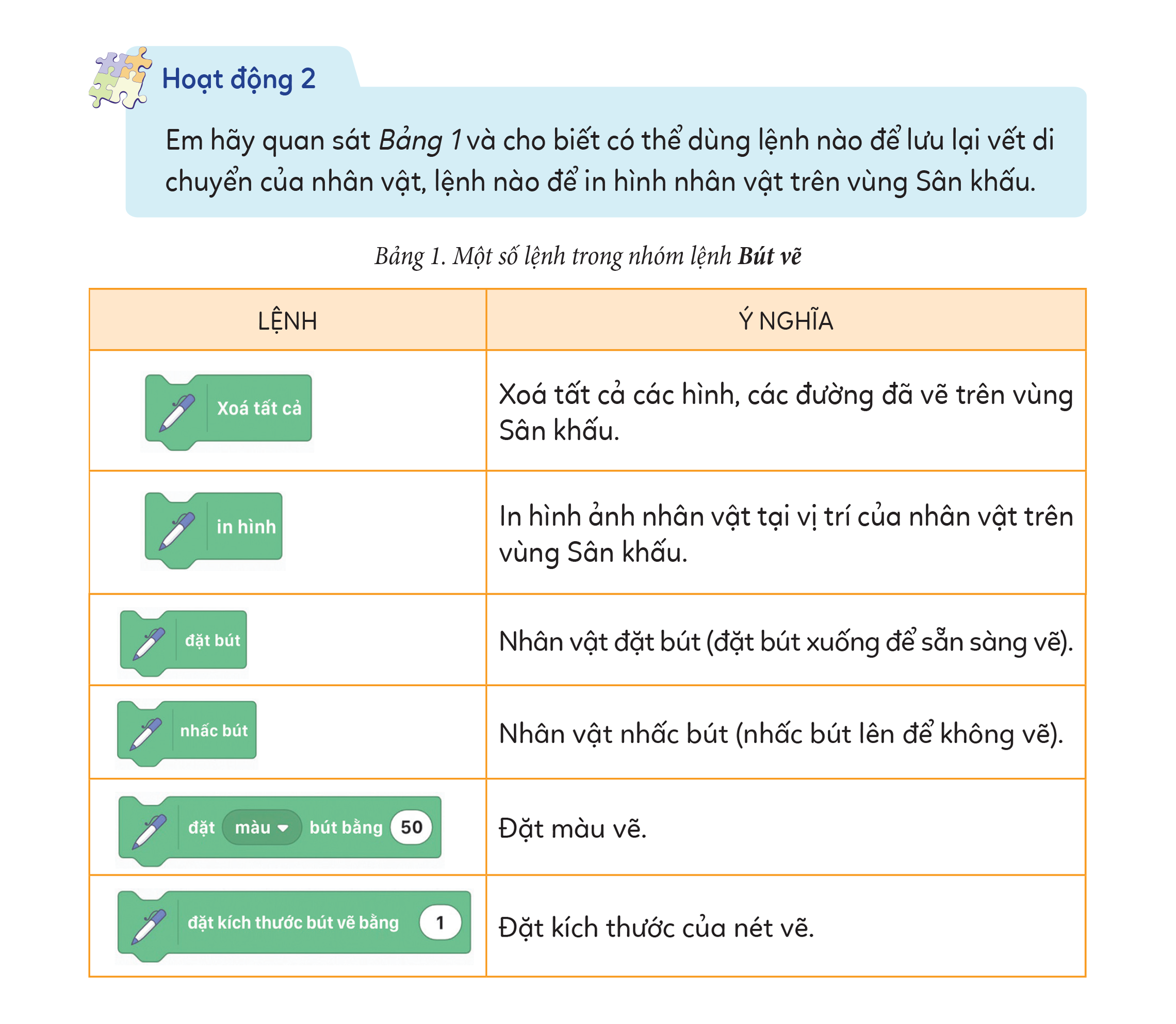 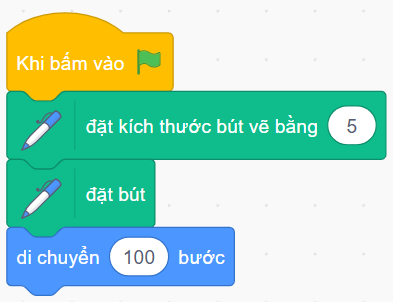 Chương trình để vẽ một đoạn thẳng có độ dài là 100 bước và kích thước là 5:
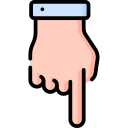 VẬN DỤNG
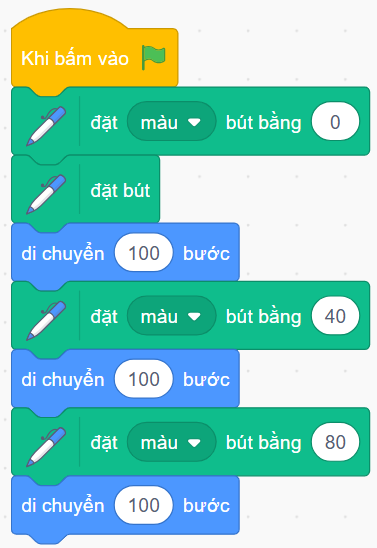 Tạo chương trình để vẽ 3 đoạn thẳng với 3 màu khác nhau theo vết di chuyển của nhân vật trên vùng Sân khấu.
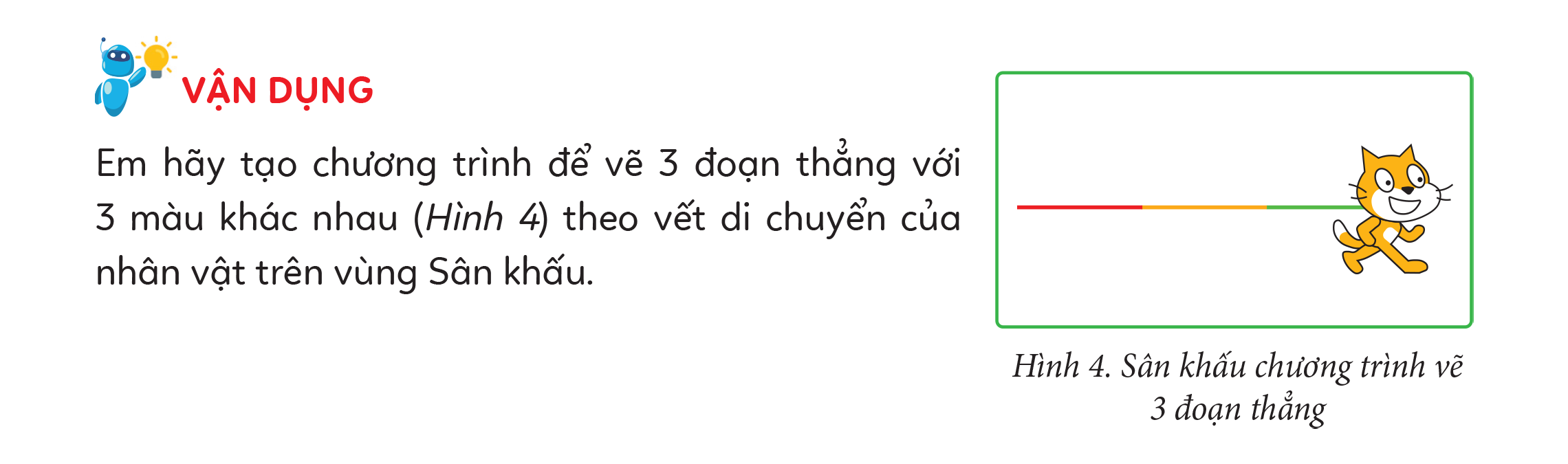 Hình 4. Sân khấu chương trình vẽ 3 đoạn thẳng
HƯỚNG DẪN VỀ NHÀ
1
2
Ôn lại các kiến thức đã học.
Tìm hiểu trước Bài 2: Thực hành tạo chương trình vẽ hình đơn giản.
HẸN GẶP LẠI CÁC EM 
Ở BUỔI HỌC SAU!